International Christian Accreditation Association
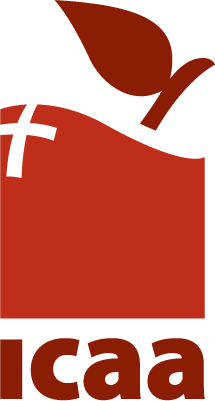 Organizing for: 
The Internal Review
The Self-Assessment
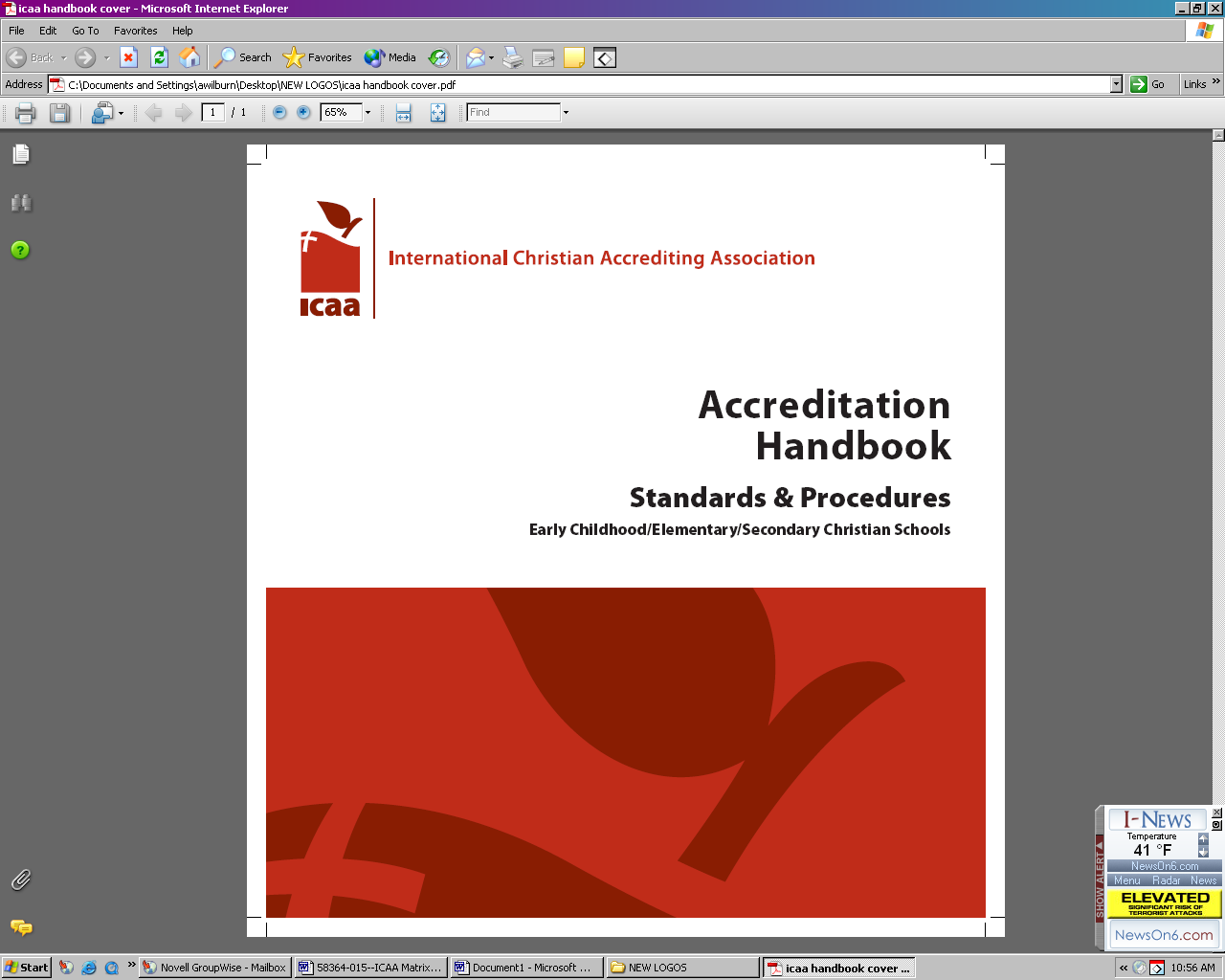 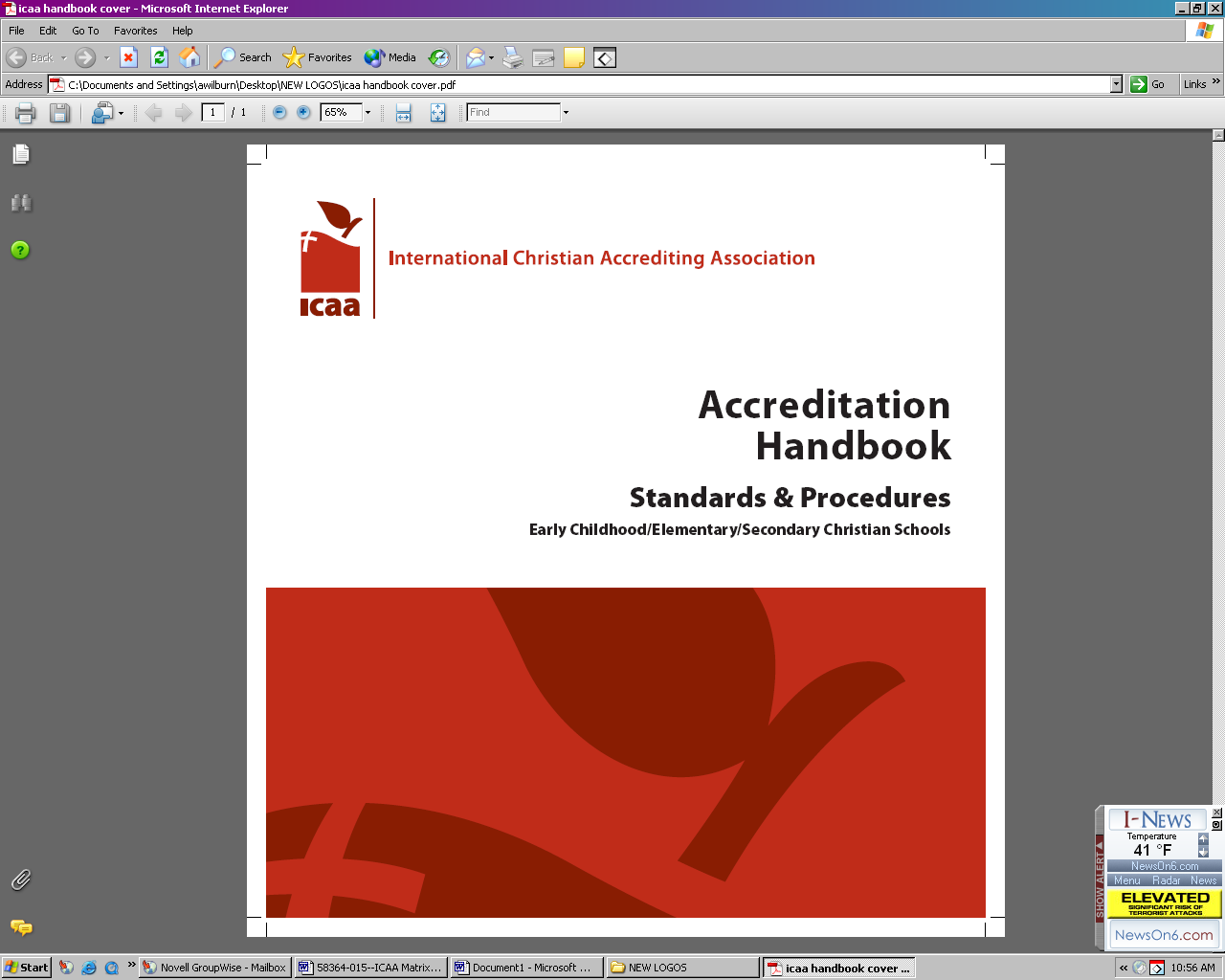 1
[Speaker Notes: We will be using the Self-Assessment Guide which contains the ICAA Assurances and the ICAA Standards organized into 4 Domains:  Cultural Context Domain, Leadership Capacity Domain, Learning Capacity Domain, and the Resource Capacity Domain.  This is designed for PK-12 schools.  There are one other similar document (also on the flashdrives that were passed around).  It is for stand-alone Early Childhood institutions.  The difference is difference is that Standards that don’t apply to Early Childhood have been adjusted or removed (e.g. achievement testing).

All three documents are also available in Spanish]
Accreditation Cycle
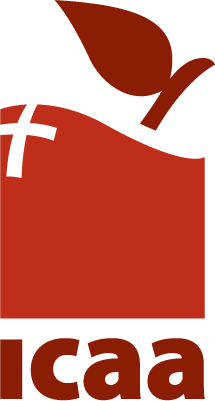 Staff are excited
Programs are new
First real recognition by a national organization
Achieve Applicant status
Move to Pre-Candidate level
Complete Readiness Self-Assessment
Become a Candidate school
Everyone is involved
Work night and day to complete SQF
Pass External Review and
achieve Accreditation
Pressing towards excellence
Some staff leave
Interest is still high
Expand a few programs
School is on its way to being well established
Time of sacrifice appears to be over
Improvement Priorities have been implemented
No problem in updating standards in preparation for next 5 year visit
Same problems with no solutions
Teacher’s come and go
Chance to strengthen school
Improve preparation strategy
Work towards dynamic impact on stakeholders
Develop culture of continuous improvement
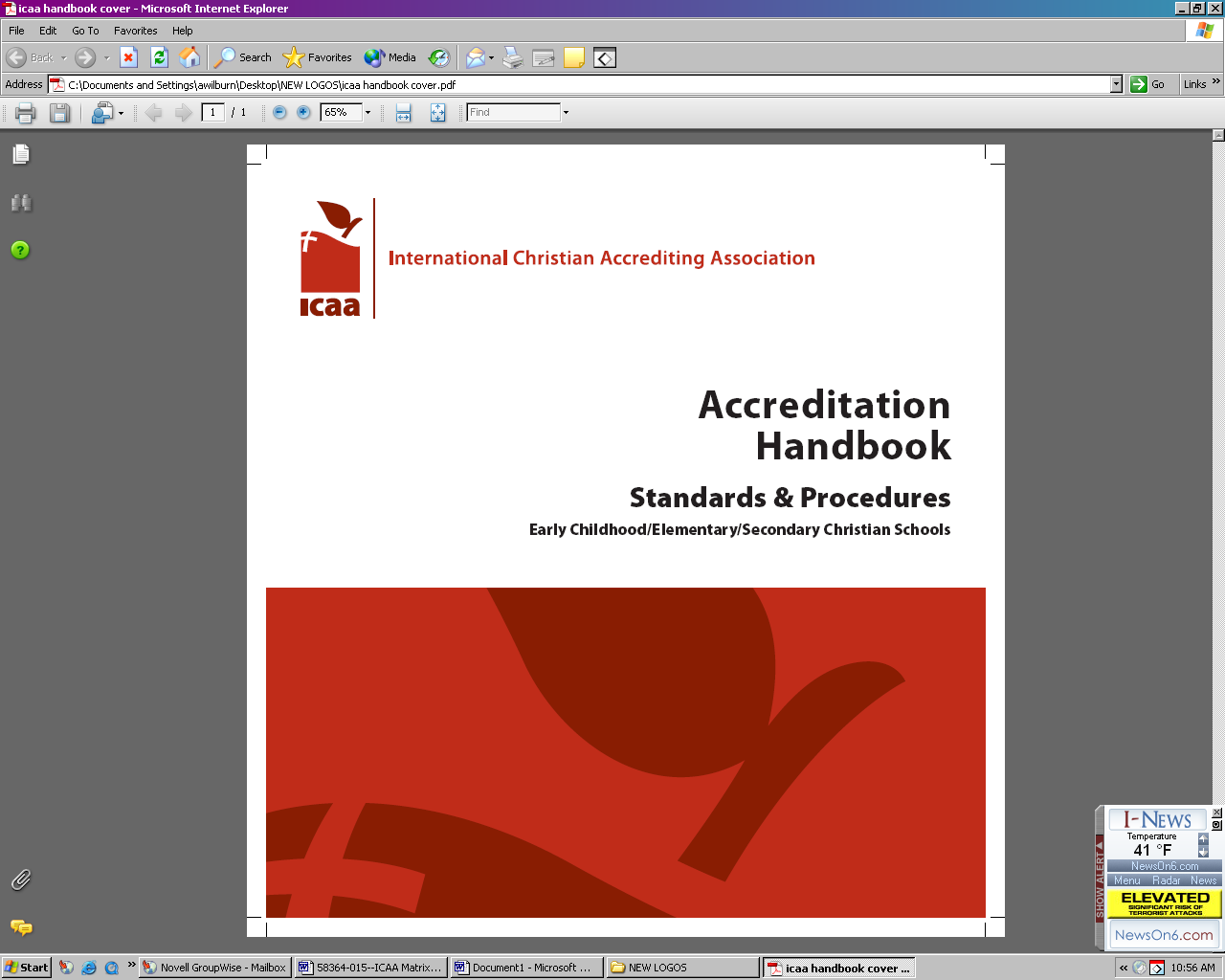 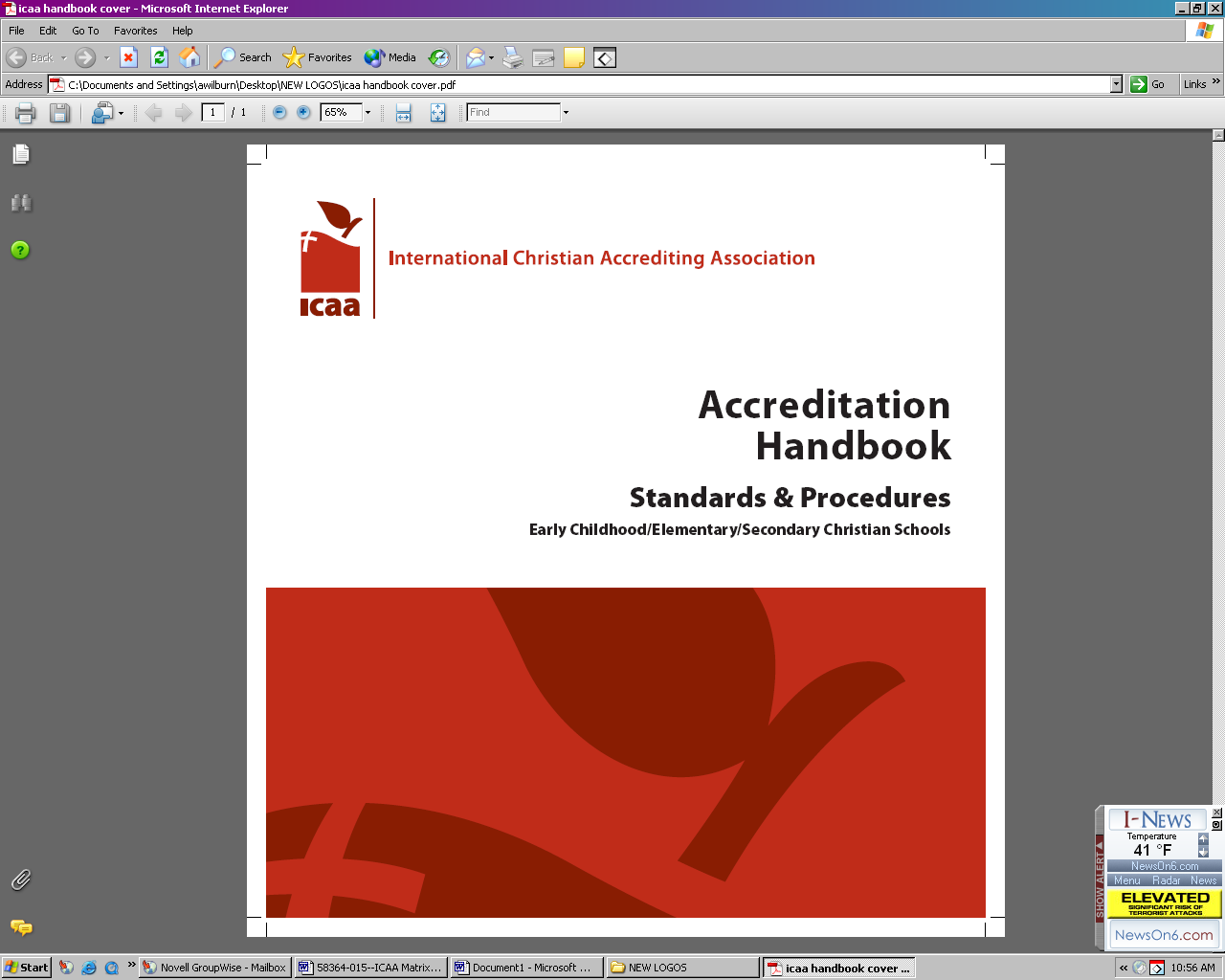 [Speaker Notes: Let me quickly show you on this graphic how the accreditation/improvement journey typically runs in a school across the years.

Accreditation Cycle: Consider the following three aspects of the accreditation cycle.
1. Frist Generation accreditation excitement –moved from applicant to candidate and to provisional
	Staff are excited
Programs are new
First real recognition by a national organization
Achieve Applicant status
Move to Pre-Candidate level
Complete Readiness Self-Assessment
Become a Candidate school
Everyone is involved
Work night and day to complete standards
Pass External Review and achieve Accreditation
Pressing towards excellence
2. As time goes on progress is being made
	Some staff leave, 
	Interest is still there, 
	Expand a few programs 
	Prepare for next five year visit
	and school is on its way to being well-established.
3. As time goes on you have to guard the tendency to settle back, relax.
Experienced one or more External Review Visits 
	Teachers and staff settle back.
	Recommendations have been implemented
	Enrollment and income are adequate to sustain the school
	Update your standards, prepare for your first 5-year revisit
	Not much is happening
	No major problems
	No challenge in updating standards
	Some of the same problems with no solution
	Teacher’s come and go, as do students.
	Primary focus is on staff and student retention
4. The Stage is now set for second generation review
	Already been through at least one visit
	Planning on updating standards
	Serve on accreditation team visits
5. Use next visit to significantly move the school forward
	You can no longer sit back 
	There are new opportunity to rekindle the first generation excitement
	New opportunity to strengthen your school and 
	impact your stakeholders.
	Opportunity to develop a culture of continuous improvement]
Getting Organized
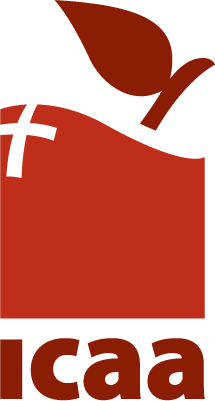 1. Select/appoint staff to standards
2. Establish context of Internal Review and
Completing the Self-Assessment
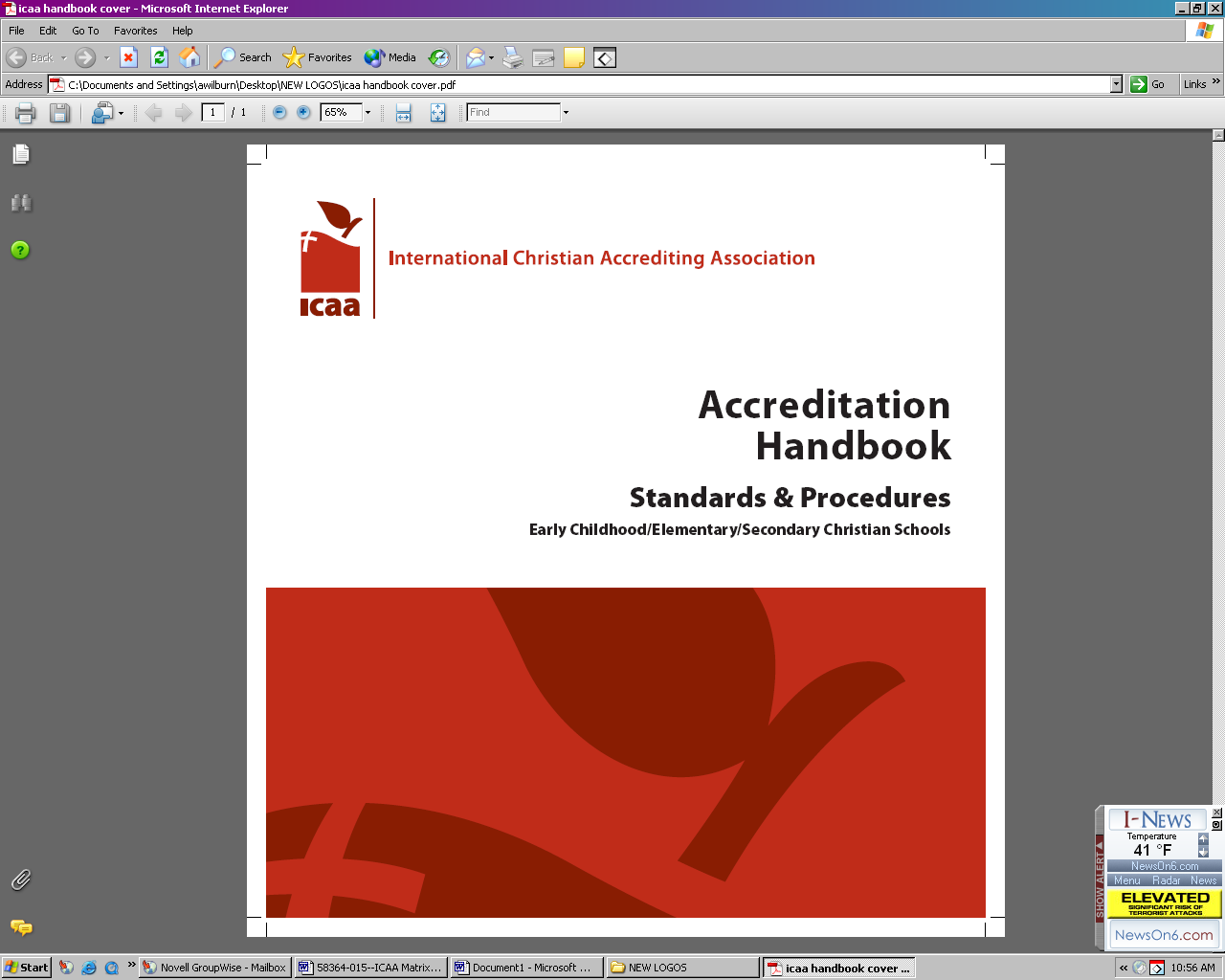 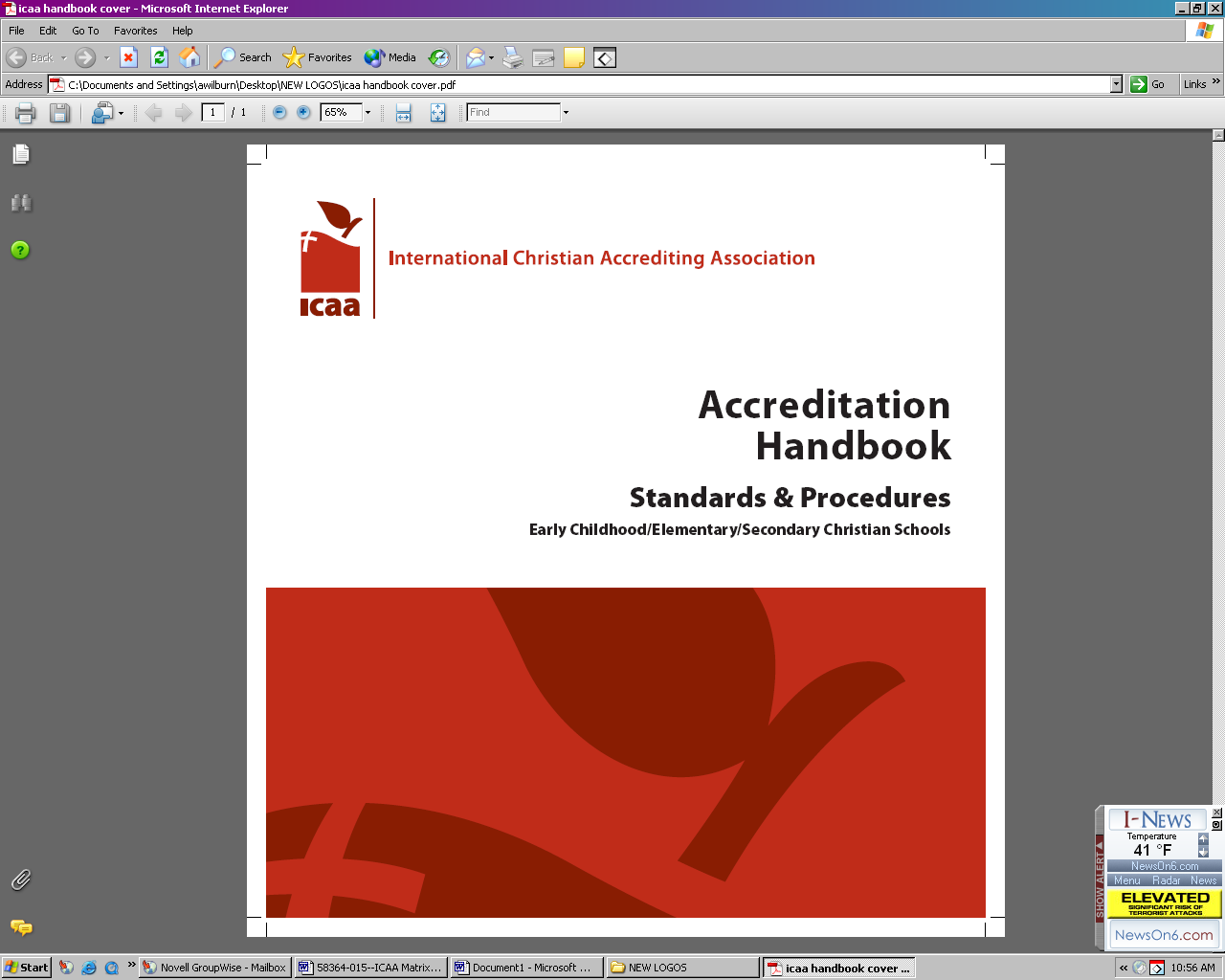 [Speaker Notes: Get Organized : 
Getting organized is a absolute must if a school is to complete the accreditation process in a time manner. You need to know where your school is on (the beginning) and where you need to go to achieve your desired level (the ending).
If you don’t know where you are going, you will never get there. 

Select staff.  Get as many people involved as you can effectively monitor.  Give them a choice Quality Factors to work on, 1, 2, 3 choice. You could assign based on choice.  Ensure assignment is balanced (e.g. only elementary staff on High Expectations)
You could accomplished this by using an Excel spreadsheet with each Standard Domain across the top and staff names on the left hand side.
Assign staff to Domains with a good mix across grade levels. This also depends on the size of your school.  
Avoid everyone wanting the same Domain, hard workers. 
Assign team with a chairman of each team.
Smaller schools, get some key parent leaders involved. 

Establish the context of what is involved in a internal review and completion of the Self-Assessment. This is important since you may have new staff members on board since the last five year visit. They need to know what the self-study is all about. 
Look for resources provided by ICAA
Create a time line for completion – One school sets its timeline to begin two years prior to our accreditation visit. One purpose of an early start is to have sufficient time to make changes if it is determined that you do not meet the Domain Standards at an appropriate level. 

4. Review previous data and documents, including your last External Review Report, if this is not your initial Internal Review and Self-Assessment.	

5. Develop a process to track progress (e.g. templates for data collection, review and tracking of work performed on each Domain Standard and/or Assurance). As you get more of your staff involved in the process, you need some way of documenting progress (keeping track of what everyone is doing.) This is extremely important so you can effectively present the evidence that is essential.  The process that a school goes through is as important as the outcome. It is the process that results in school improvement.]
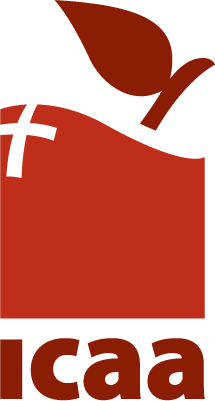 Typical Self-Assessment Timeline
Spring:  Conduct stakeholder surveys, analyze feedback
Spring – Summer (before the school year of visit):  Organize teams; assign Domain Standards to teams
July-Sept.:  Teams begin meeting, begin reviewing Self-Assessment questions and collecting data (including stakeholder feedback data)
Sept.-Oct.: Teams determine initial responses for each Domain Standard diagnostic question based on analysis of evidence. Evidence is organized and uploaded along with Self-Assessment
Oct.: Identify specific steps to move to next quality levels.
Nov.: Develop improvement plan(s) to address priority areas of improvement
Dec.: Final preparations for site visit December – April
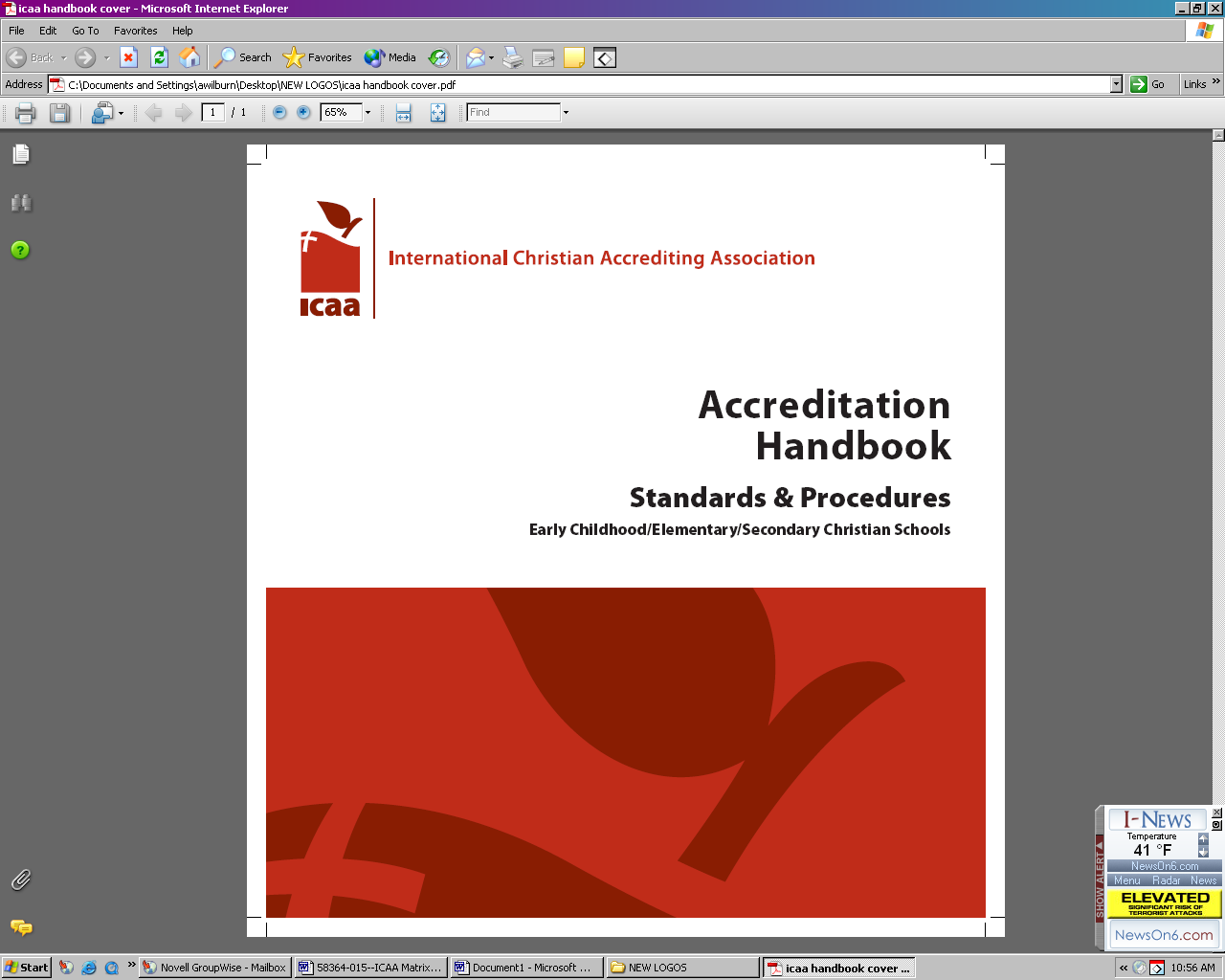 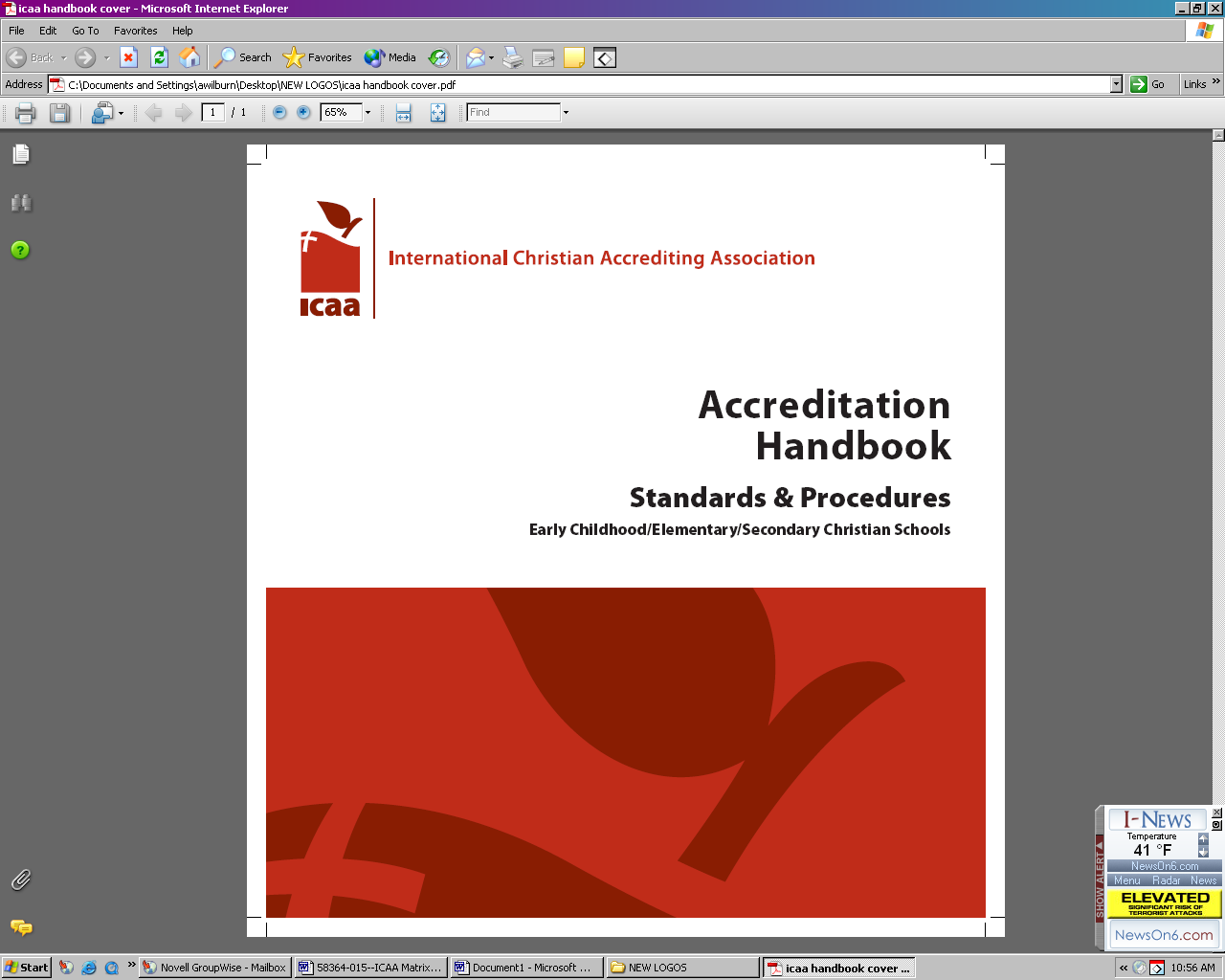 4
[Speaker Notes: This timeline is based on a school that will have a late winter or spring External Review Visit

Schools may be able to compress this timeline]
Keys to a Good Self-Assessment
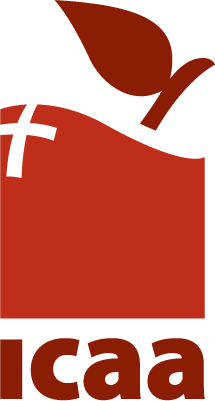 Start Early!!
Get organized – include all staff (and other stakeholders as appropriate)
Establish a timeline
Document progress
Collect and analyze evidence
Evidence should drive decisions about Domain Standard ratings
Triangulate evidence
Concentrate on quality vs. quantity of evidence
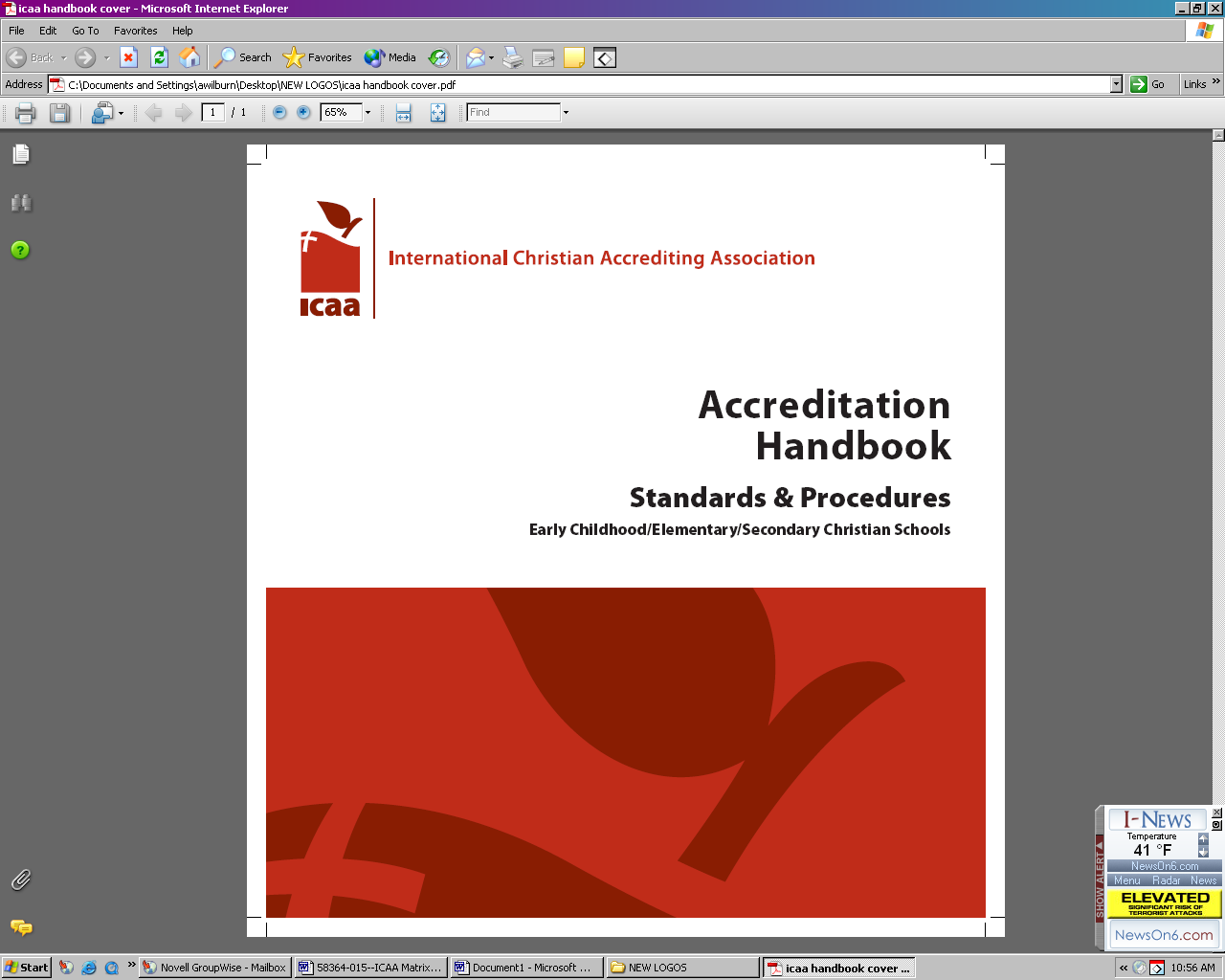 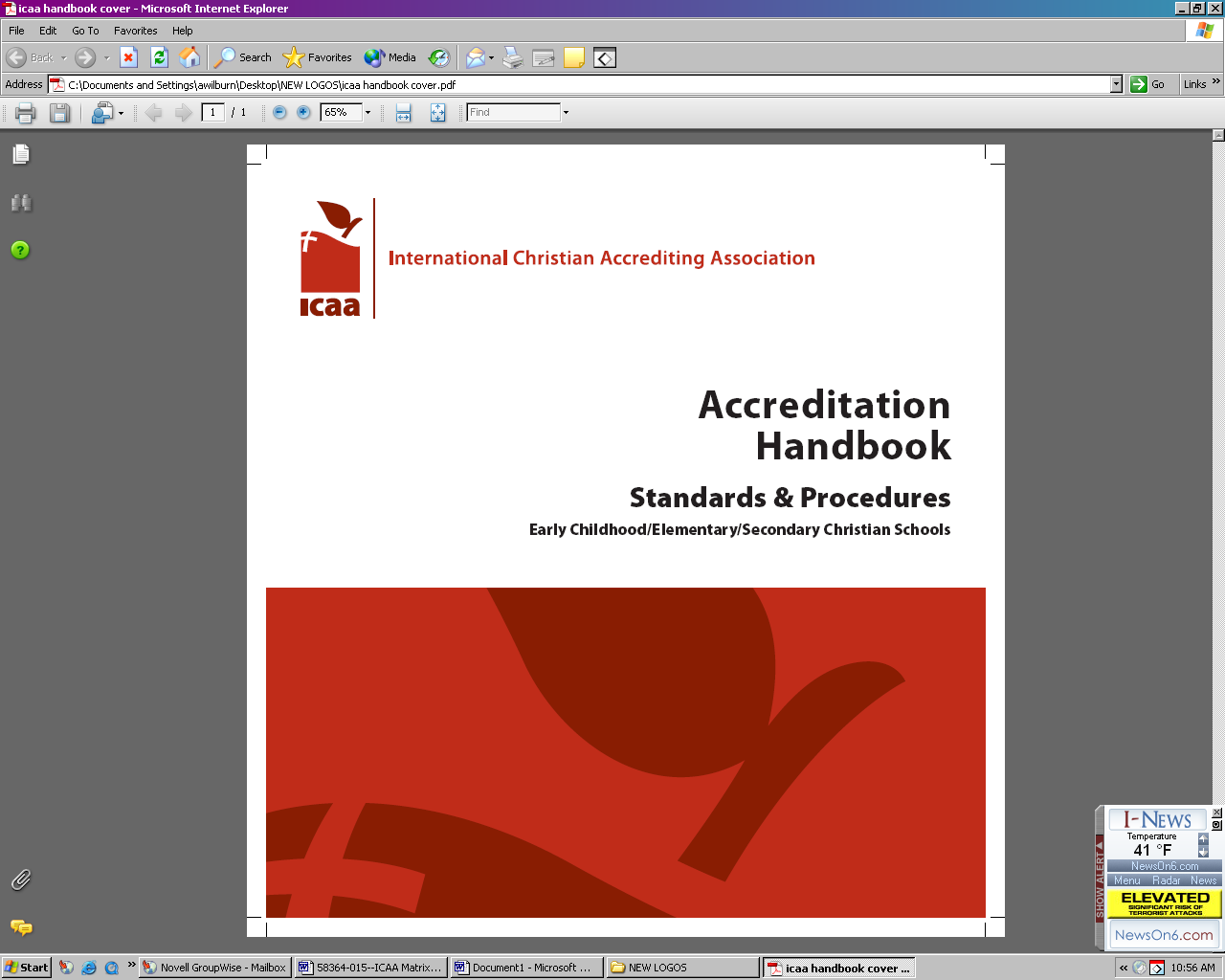 5
[Speaker Notes: Set appropriate deadlines, monitor and work diligently to meet those

Don’t make decisions regarding Domain Standard diagnostic question responses (“I think we are at ‘Excellent’ on this one.”) and then try to find the evidence to support that decision.  Evaluate the evidences to determine at which level the school is currently performing.

Obtain evaluate evidence from multiple sources to determine quality factor levels

The collection of quality evidence that speaks directly to the Domain Standard is the greatest challenge schools have faced.]
International Christian Accreditation Association
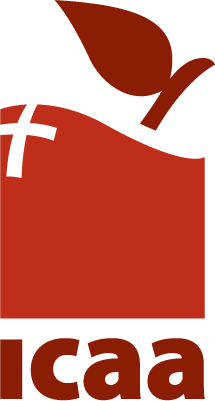 Completing the Self-Assessment
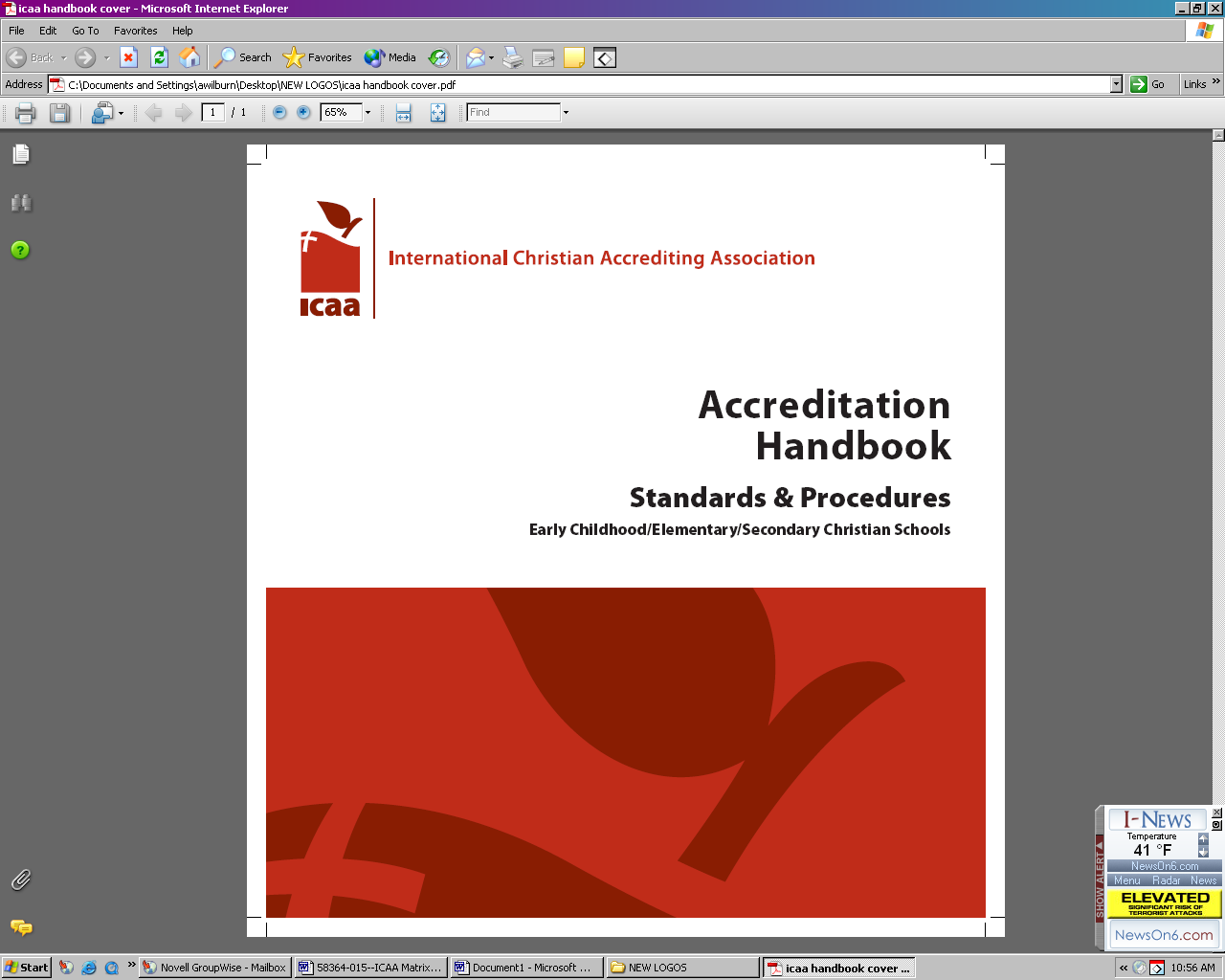 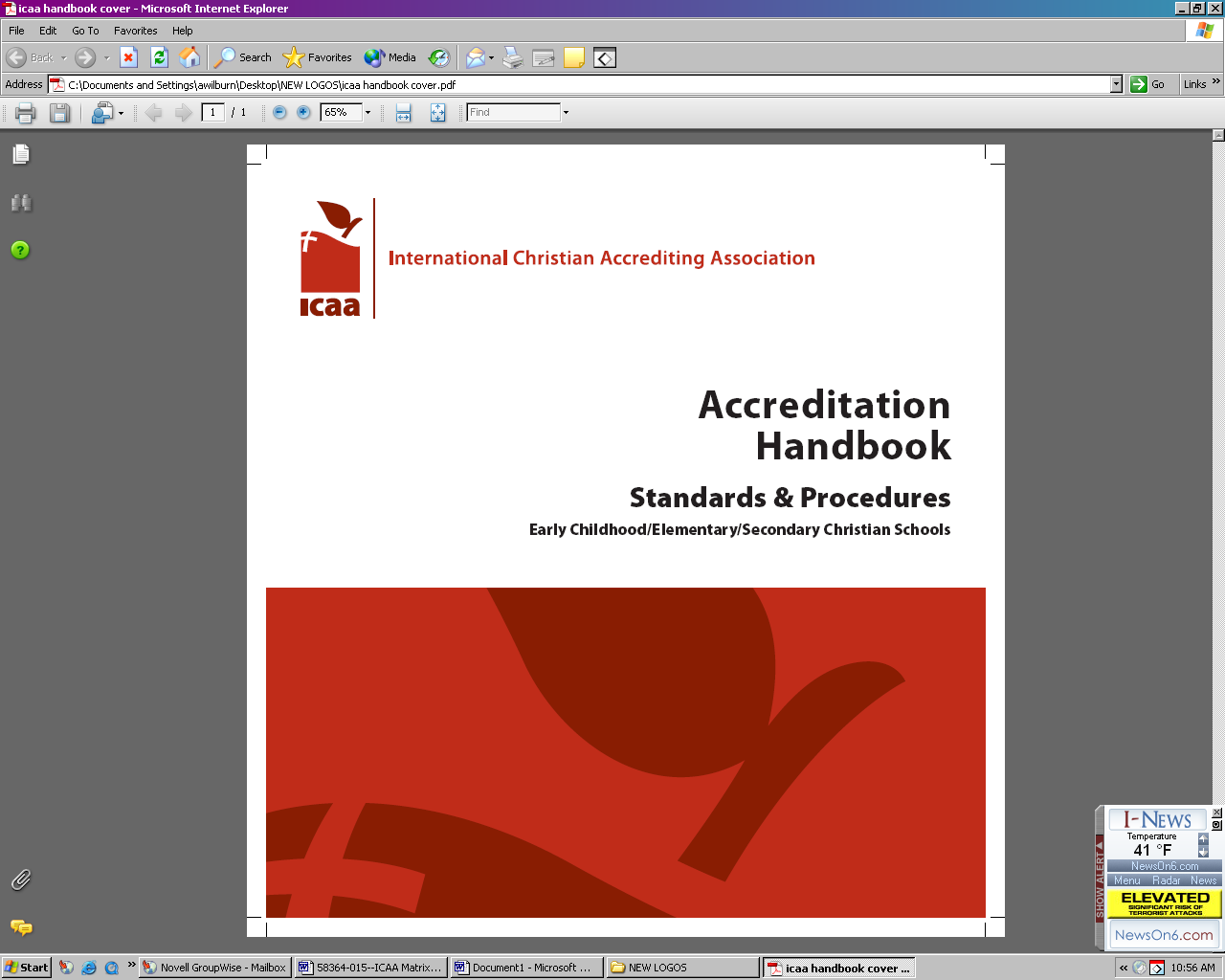 6
Self-Assessment Activities
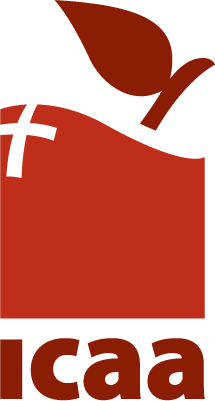 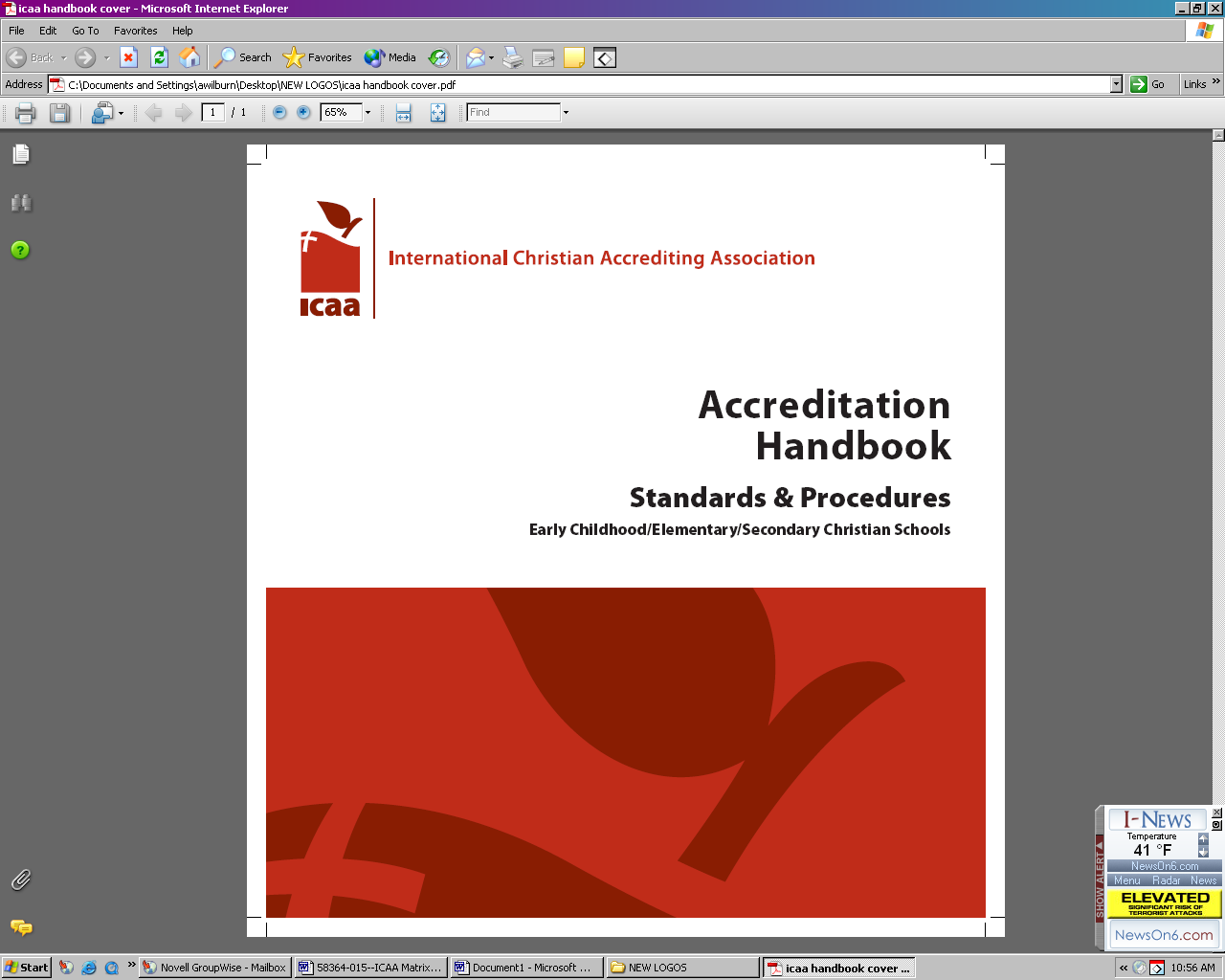 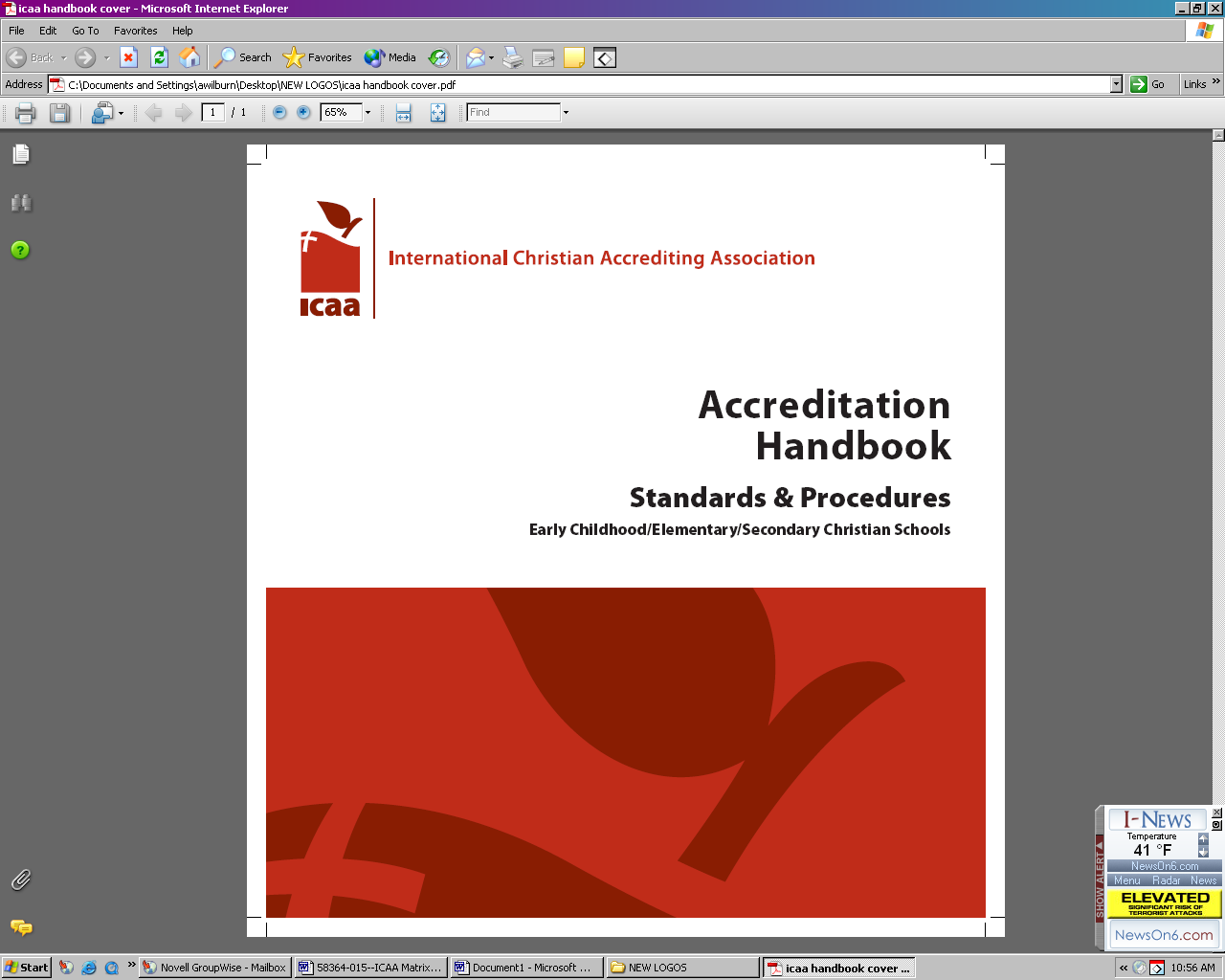 Record Data Sources (Evidences) and Document Findings
7
[Speaker Notes: Keep track of our process.  You may want to develop your own standardized templates (e.g. Excel spreadsheets) that can be used for data collection and review. Document involvement of your stakeholders – teachers, students, parents, school staff, board, etc. 
Notes of all Team Meetings: Secretary, collaboratively develop standard meeting agenda (develop Word template for minutes of team meetings)
Keep track of all work being completed. Every time a ream meets, the chairman should record the meeting and update team progress (develop Excel template to maintain record of each team’s progress). 
Document Findings (record differences or shortcomings on each Domain Standard rating or question).  Additional evidence may need to be collected and reviewed on Domain Standards with differences in findings.  The team may need to be revisit those Domain Standards for consideration of the additional evidence.]
Team Work and Findings
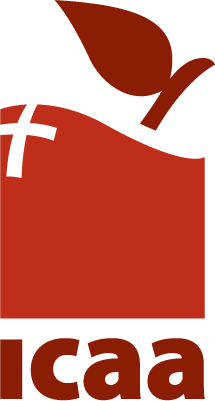 Review  Domains and Standards
Review Standard diagnostic questions
final findings
1. Answer Questions
2. Organize Evidence
3. Write Domain Narrative 
4. Submit for Final Compilation and Review
Team Reflection and Discussion
Collect and Evaluate Evidence
Answer each Standard diagnostic question
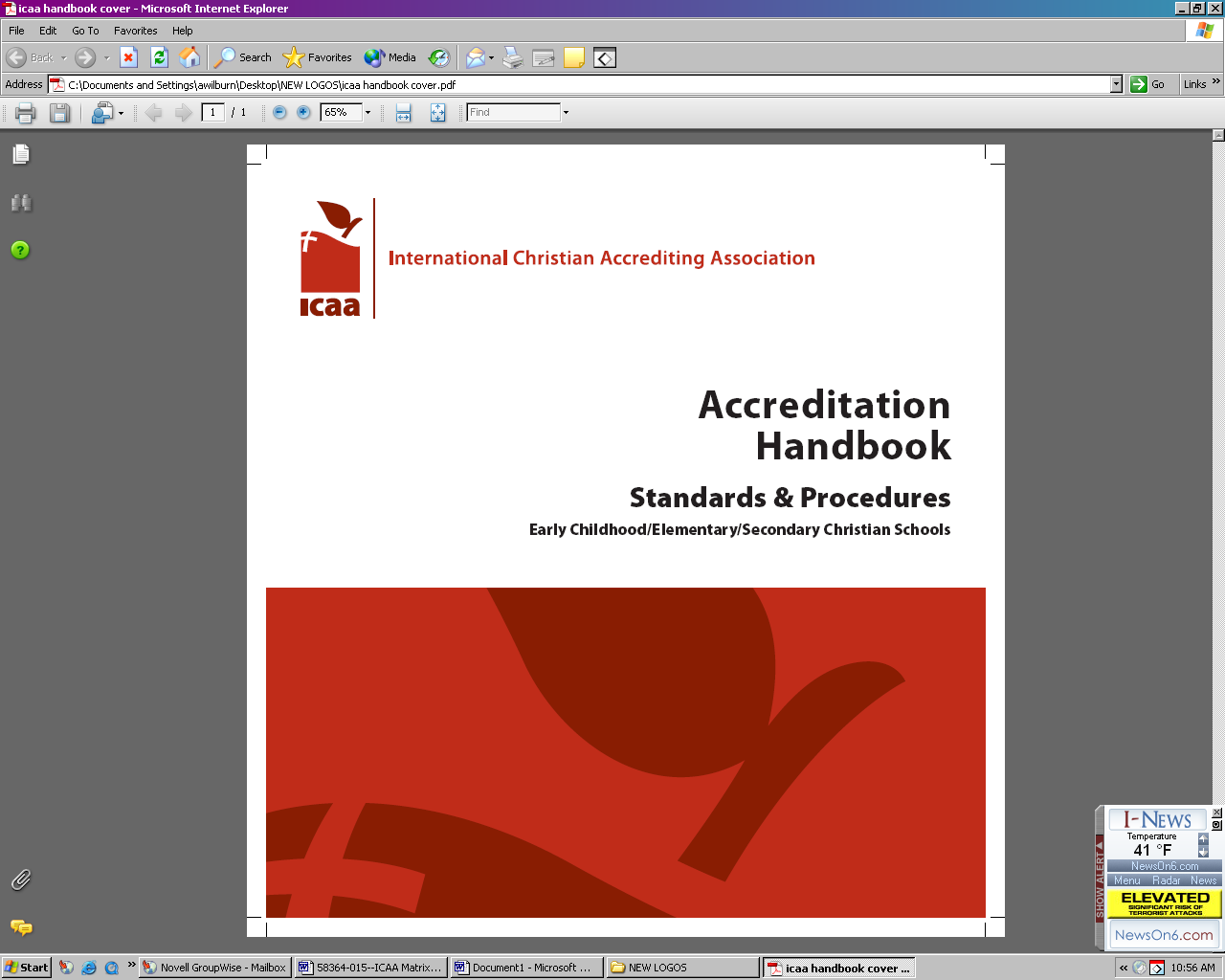 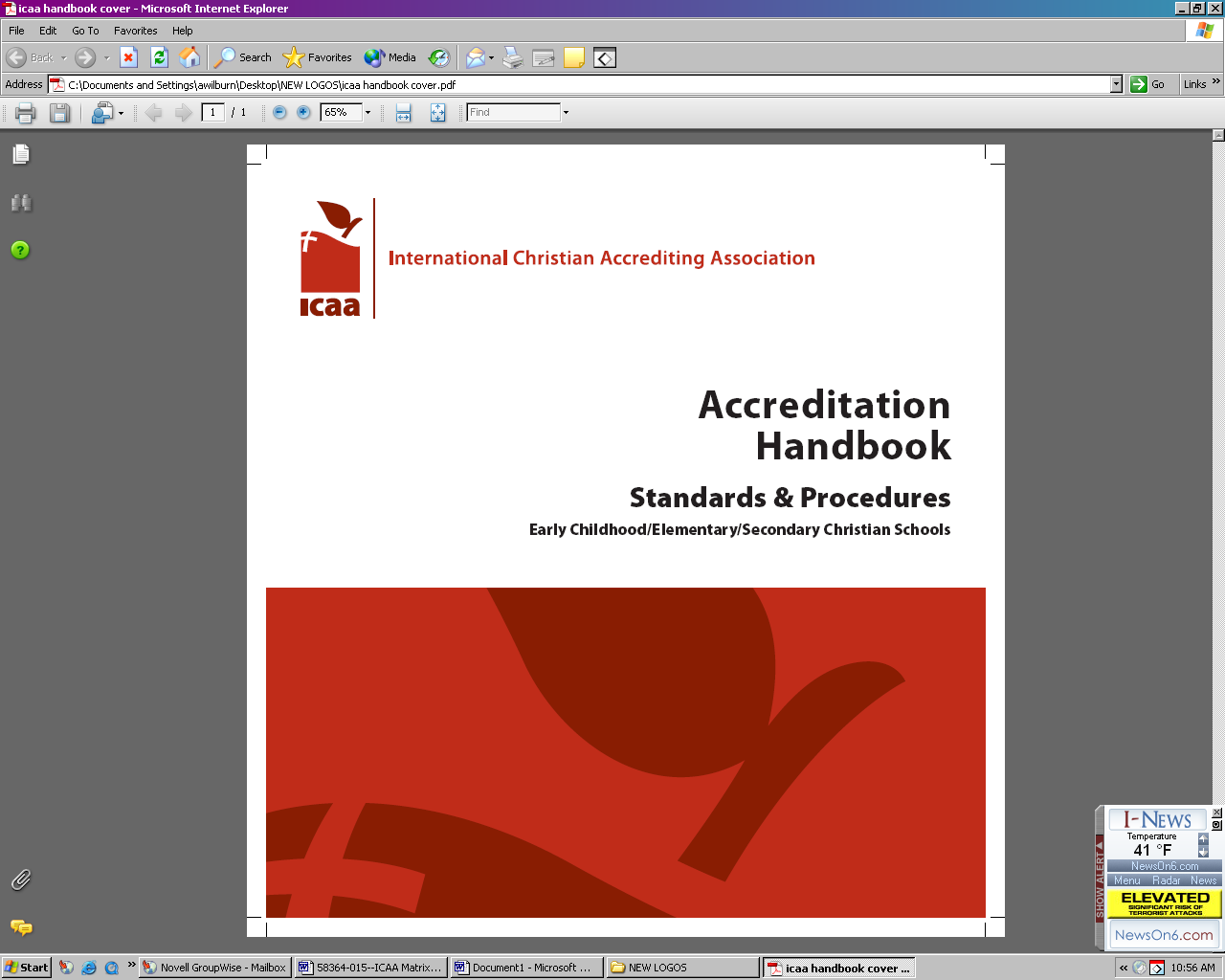 8
[Speaker Notes: What to do next?
Ensure that all Domain Standard diagnostic questions have been reviewed.
Review all Domain Standard diagnostic questions and Assurances along with support data
Verify response on each Assurance and Domain Standard diagnostic question

Once these have been completed, you are ready to begin to address your findings
Write a narrative over each Domain (at the end of the Domain section in the Self-Assessment Guide) – “Comments/Insights About the Learning Capacity Domain”
Develop your school profile.
Complete on Executive Summary – section at the front of the Self-Assessment containing school profile and questions that guide you to “tell your story.”]
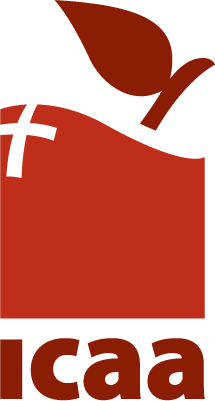 Self-Assessment – Summary of Steps
Review the diagnostic questions within each Domain Standard (remember to consider any Cultural Context Standard(s) that apply)
Collect and evaluate evidence related to each Domain Standard
Determine the answer to each question that most closely aligns with the school’s conditions or performance
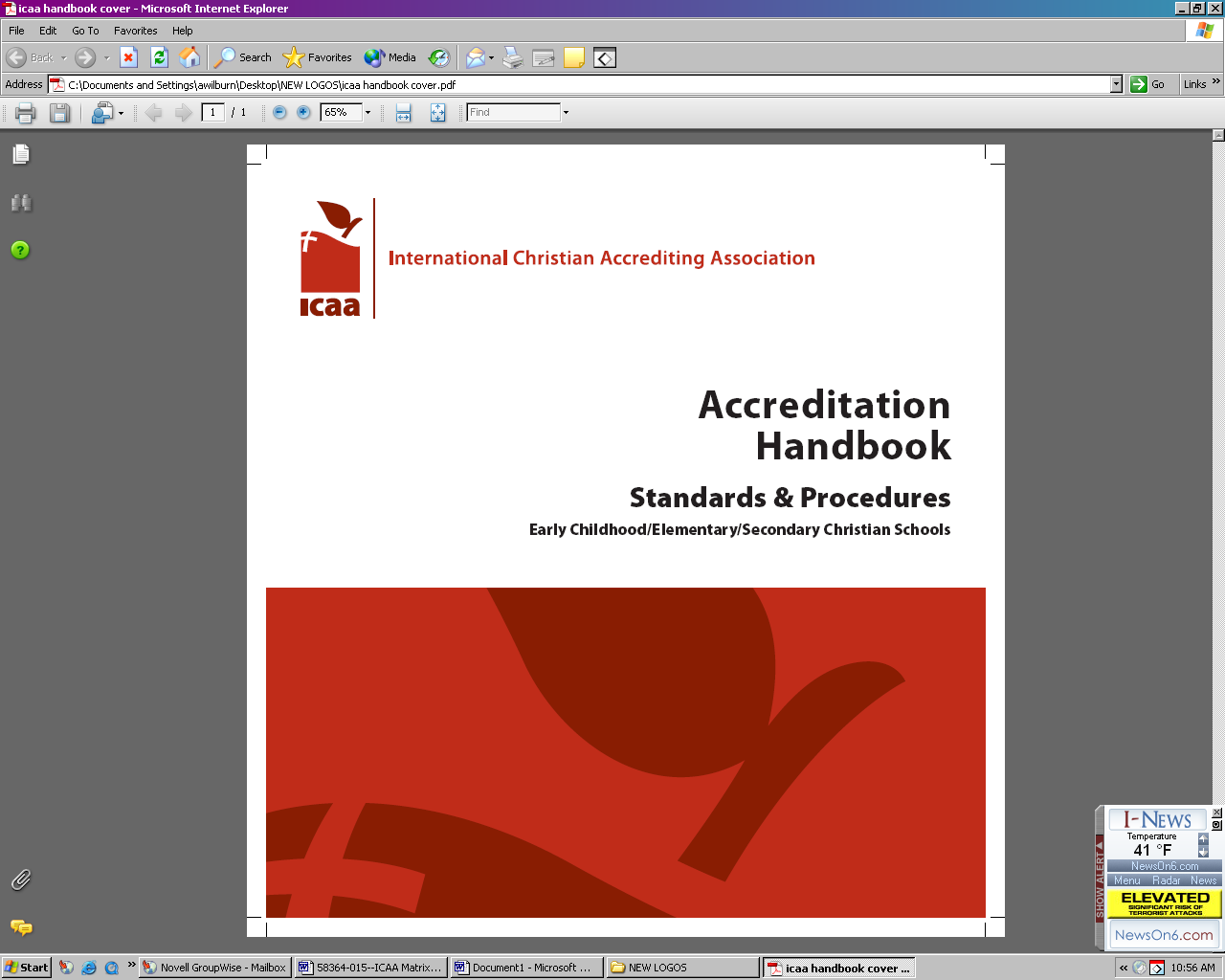 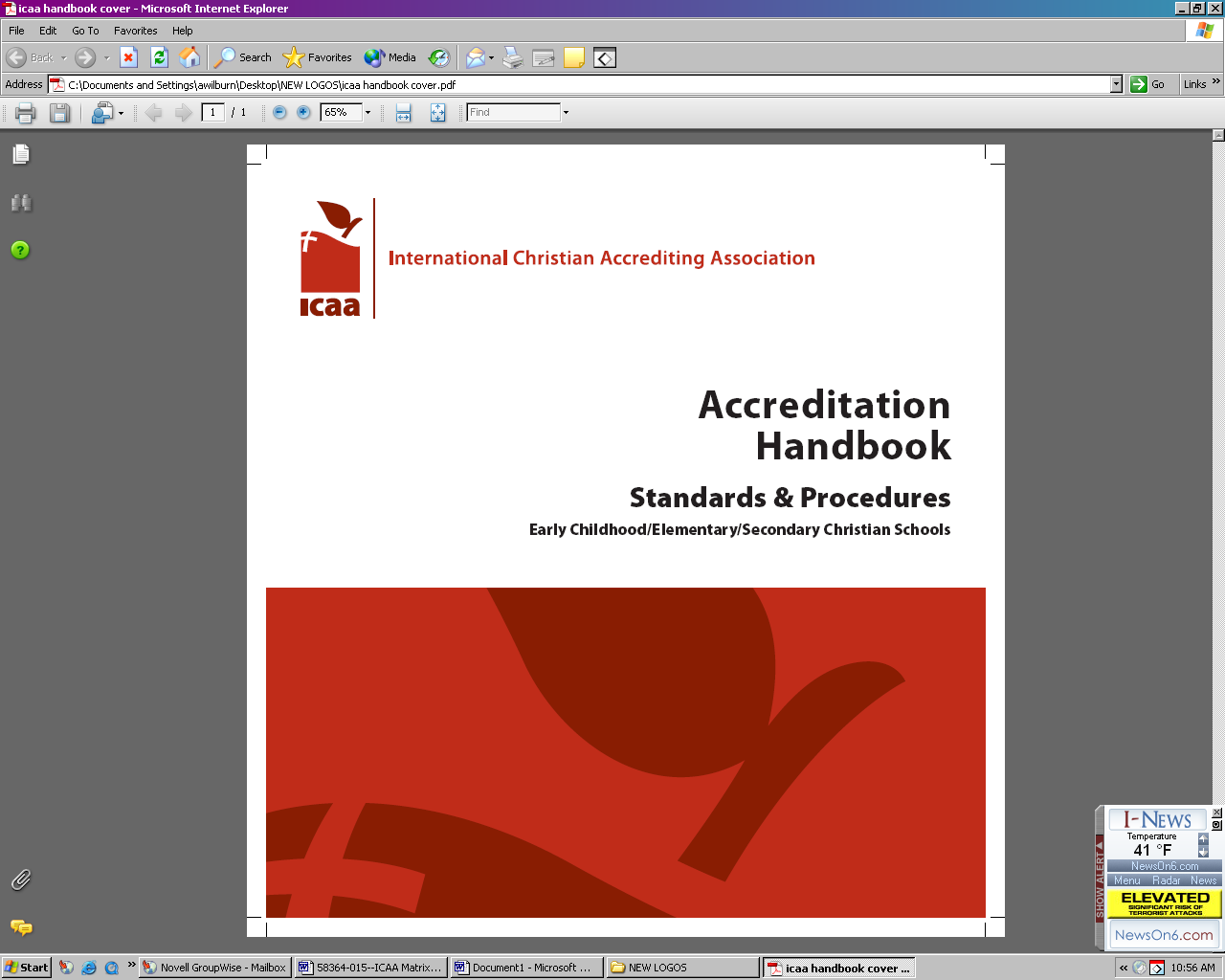 9
[Speaker Notes: Don’t forget to include consideration of the related Cultural Context Standards from the Culture Context Domain and how they will inform the Standard diagnostic question when making a decision about respective questions’ ratings

You should evaluate evidence from multiple sources in support of each rubric rating/standard diagnostic question

Preponderance of the Evidence – Based on consideration of the strength of the evidence and the ratings provided, what is the overall level at which the school is performing?  This promotes deep discussion and examination about the school’s performance and practices as related to a respective standard.]
Self-Assessment – Summary of Steps
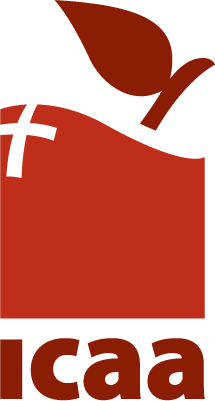 Reflect on responses to each question
Discuss areas of strength and areas in need of improvement
Discuss plans to address these areas
Discuss related Cultural Context Standards from the Culture Context Domain
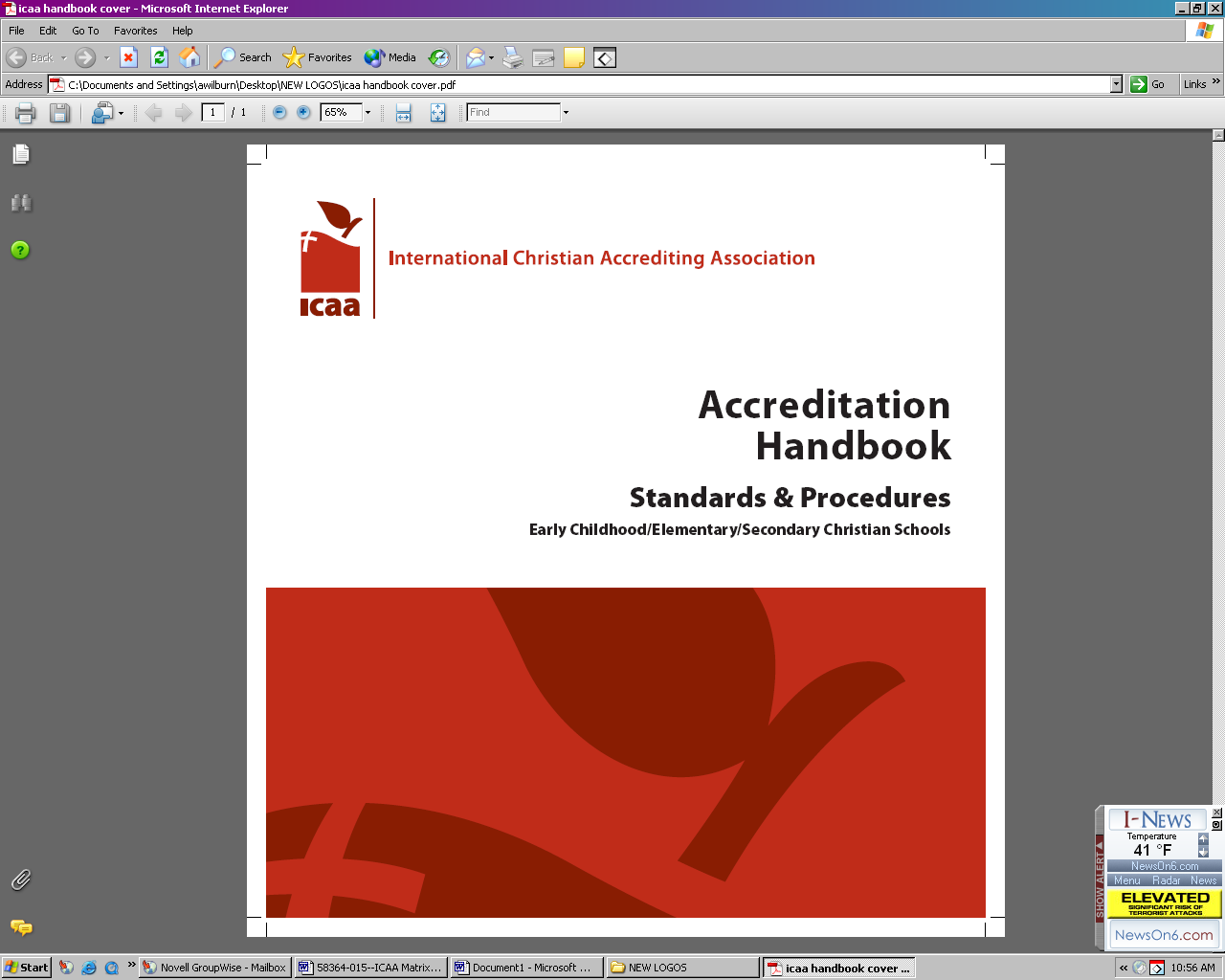 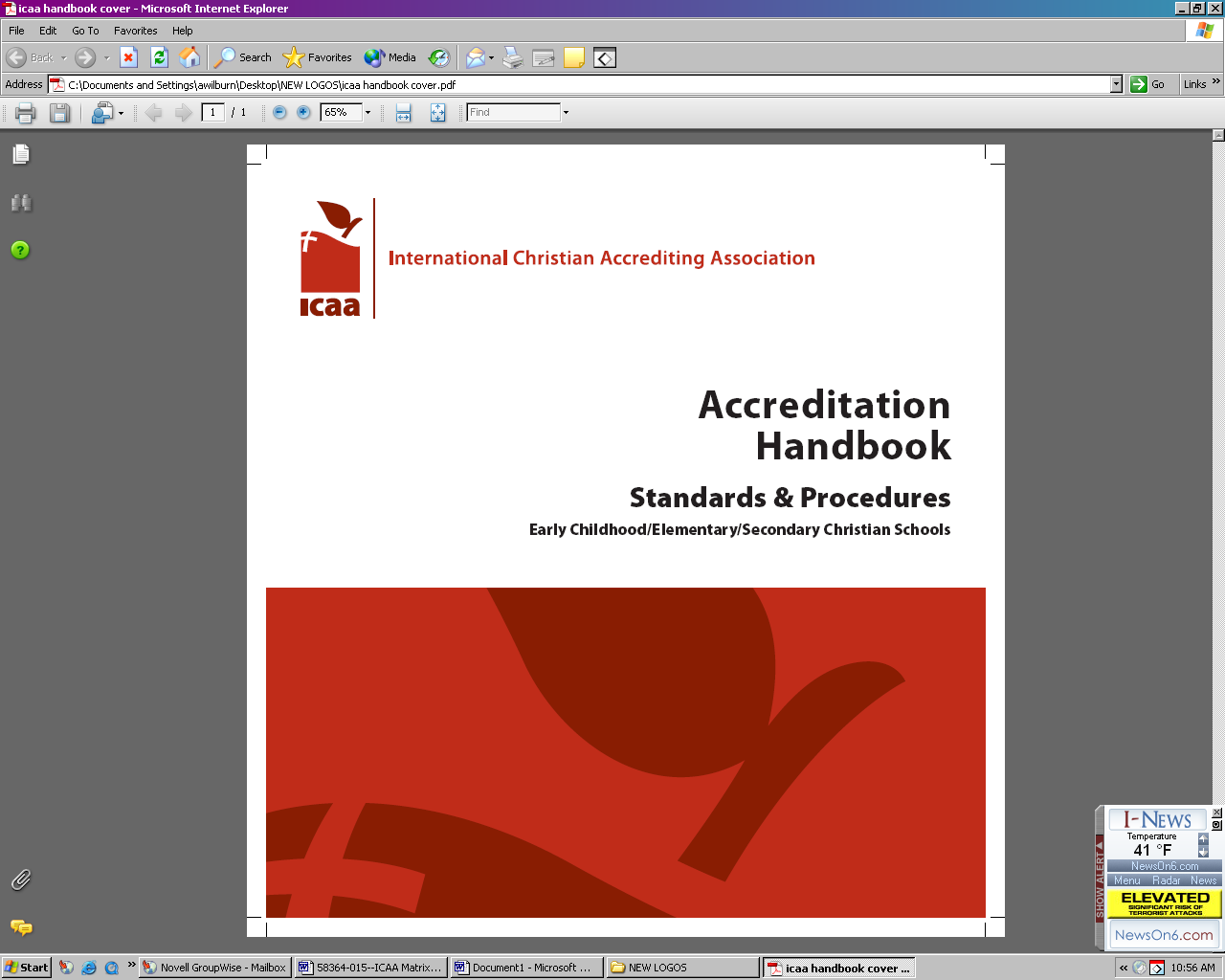 10
School Profile and Executive Institutional Summary
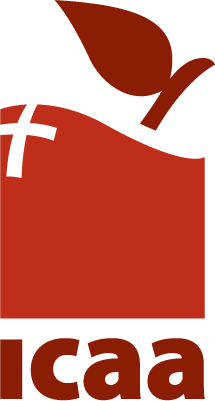 Overview of the school
Fill-in Form
A few narratives should be completed
Allows school to “tell its story”
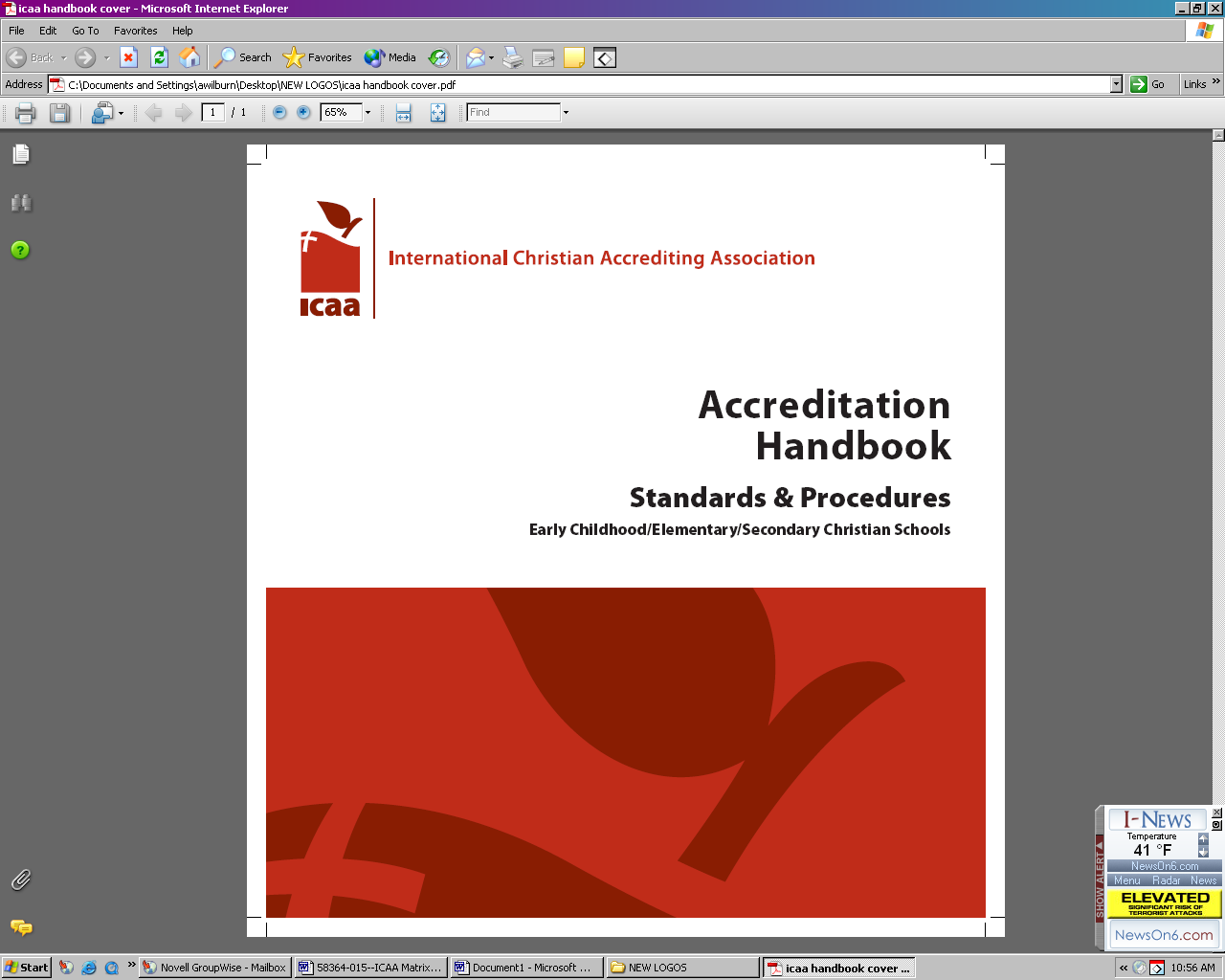 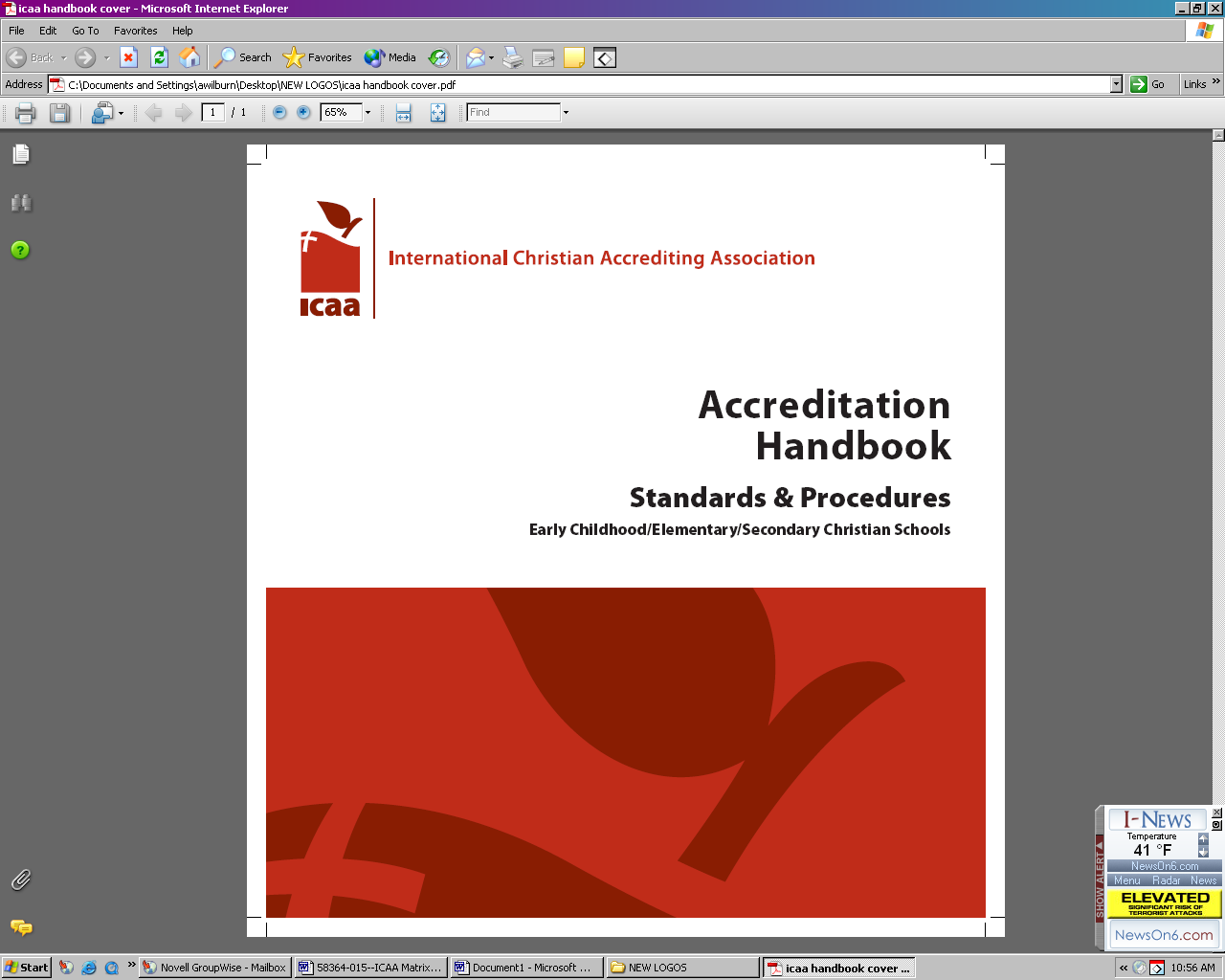 11
[Speaker Notes: The School Profile and Executive Institutional Summary

This formalizes in a standardized format reporting of demographic information

Contains fill-in answer, checkboxes, dropdown box choices, and longer fill-in text boxes.

May help you as a school synthesize information about the school that could be also used effectively in marketing material (as you “tell your story”).

Questions such as:
Describe the community in which your school is located.  What unique features and/or special challenges are associated with the community or communities the school serves?
What is the school’s purpose/mission statement?  How does the school embody its purpose through its program offerings and expectations for students?
Describe the school’s notable achievements and areas of improvement in the last three years.
Provide any additional information you would like to share with the public and community that were not in the previous narratives.]
Final Work
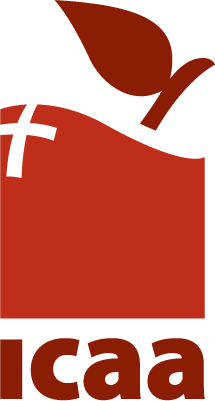 Ensure all Assurances, all Self-Assessment Standards diagnostic questions in each Domain are answered, and any narratives are written
Ensure Evidences are organized and correlated with appropriate Domain Standards
Verify answers to all Domain Standard diagnostic questions (re-review if needed)
Develop School Profile and Executive Summary
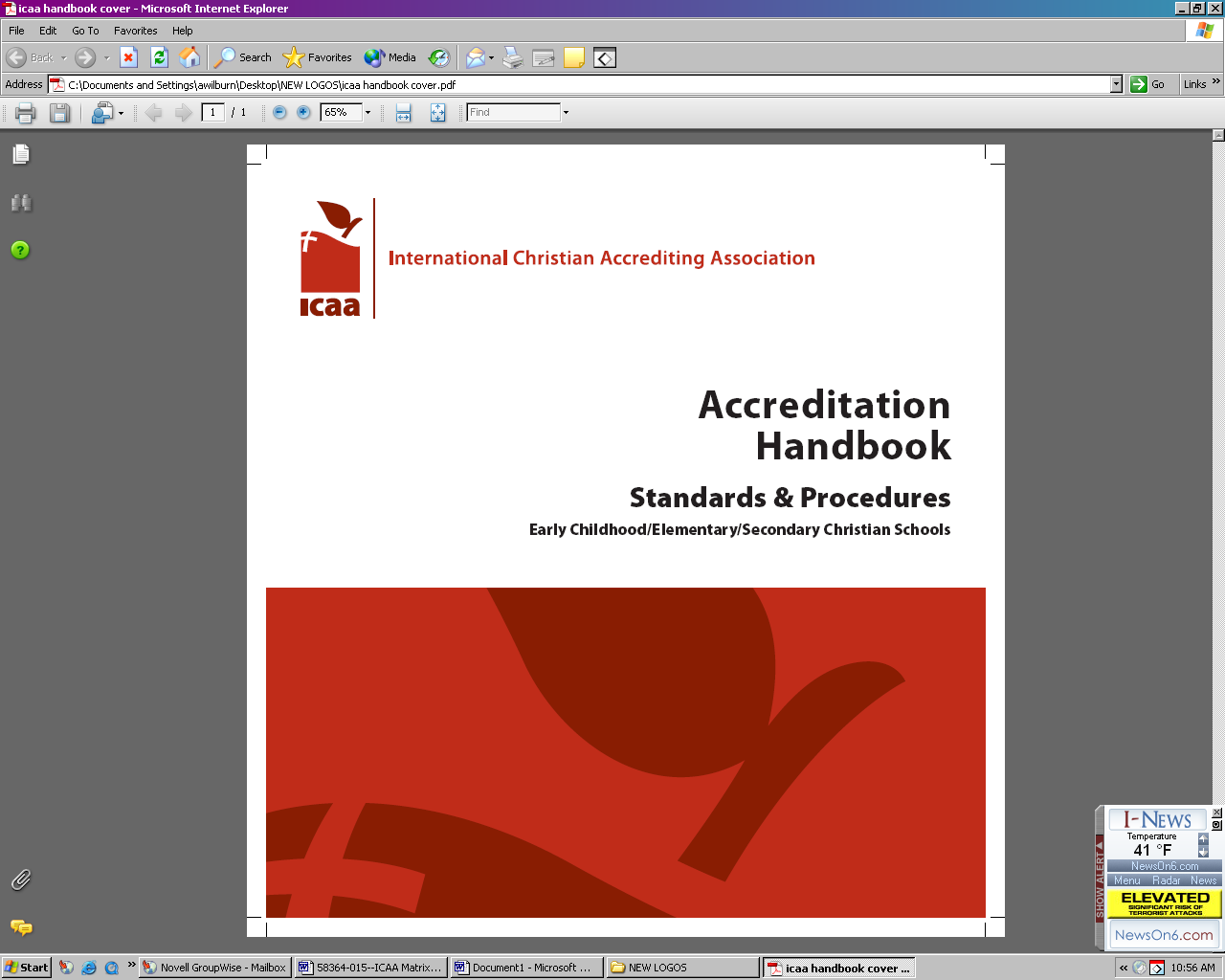 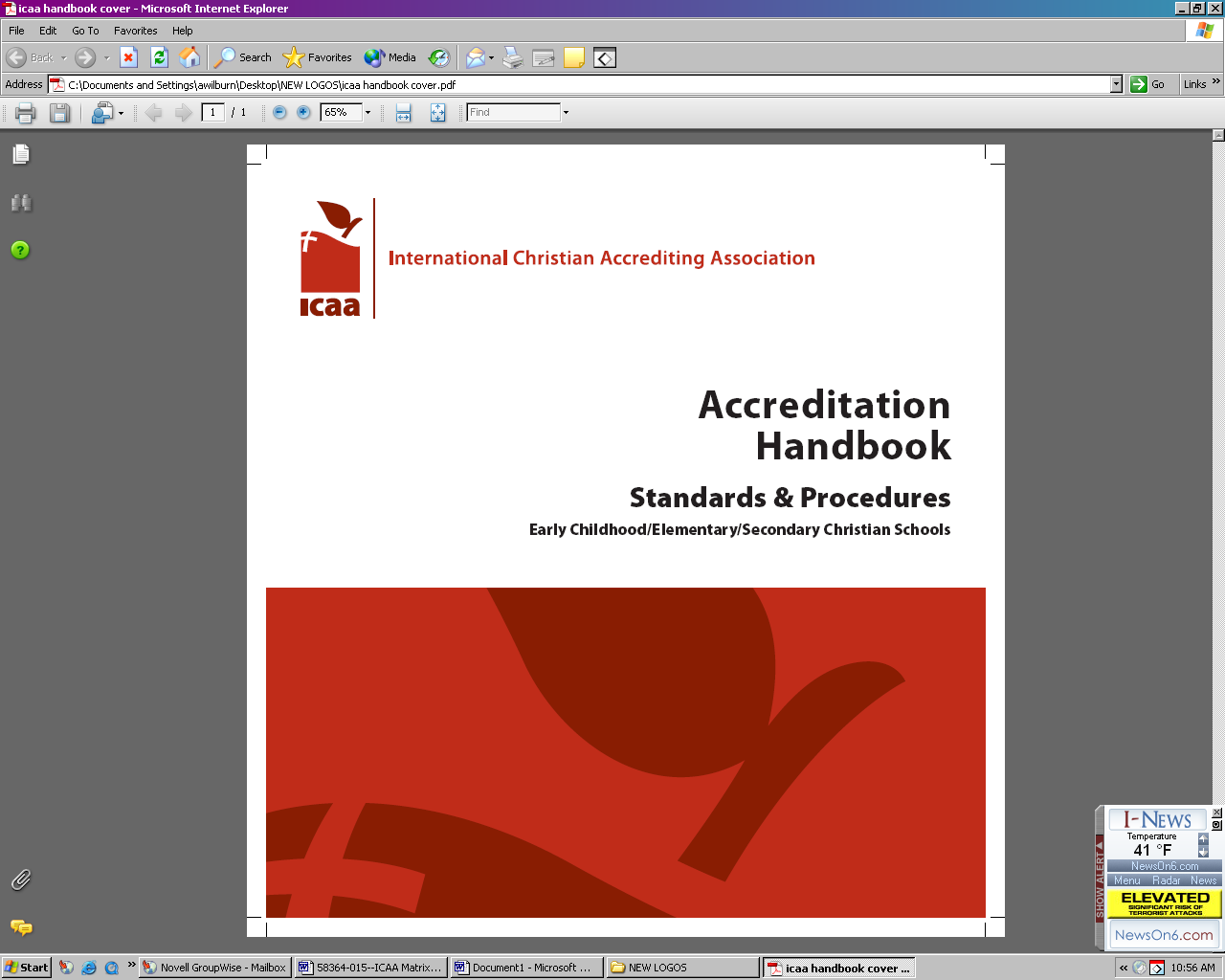 12
Final Work
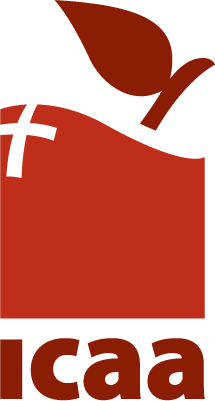 Compile Self-Assessment final draft
Upload completed Self-Assessment Guide with evidences (organized around Domain Standard questions)
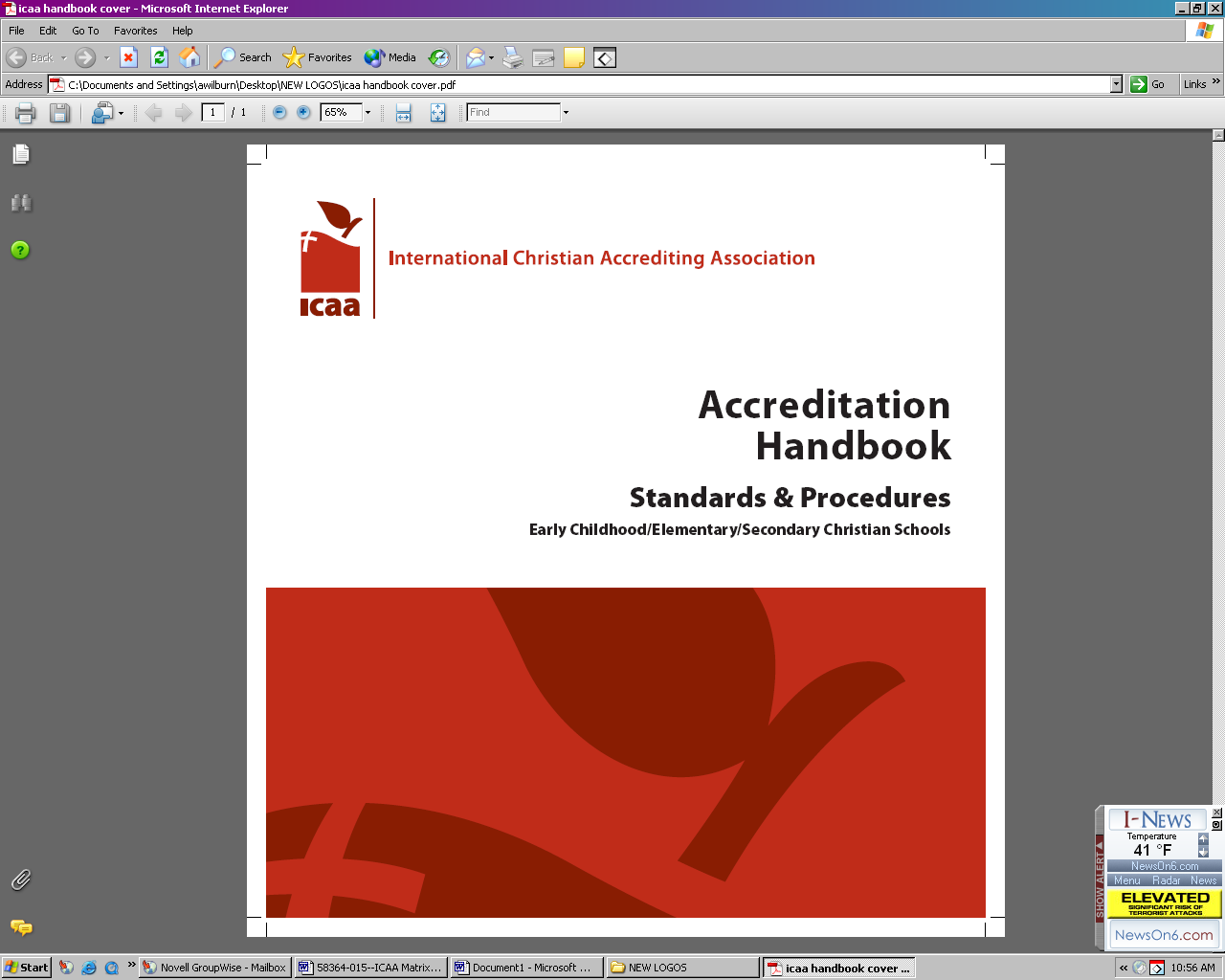 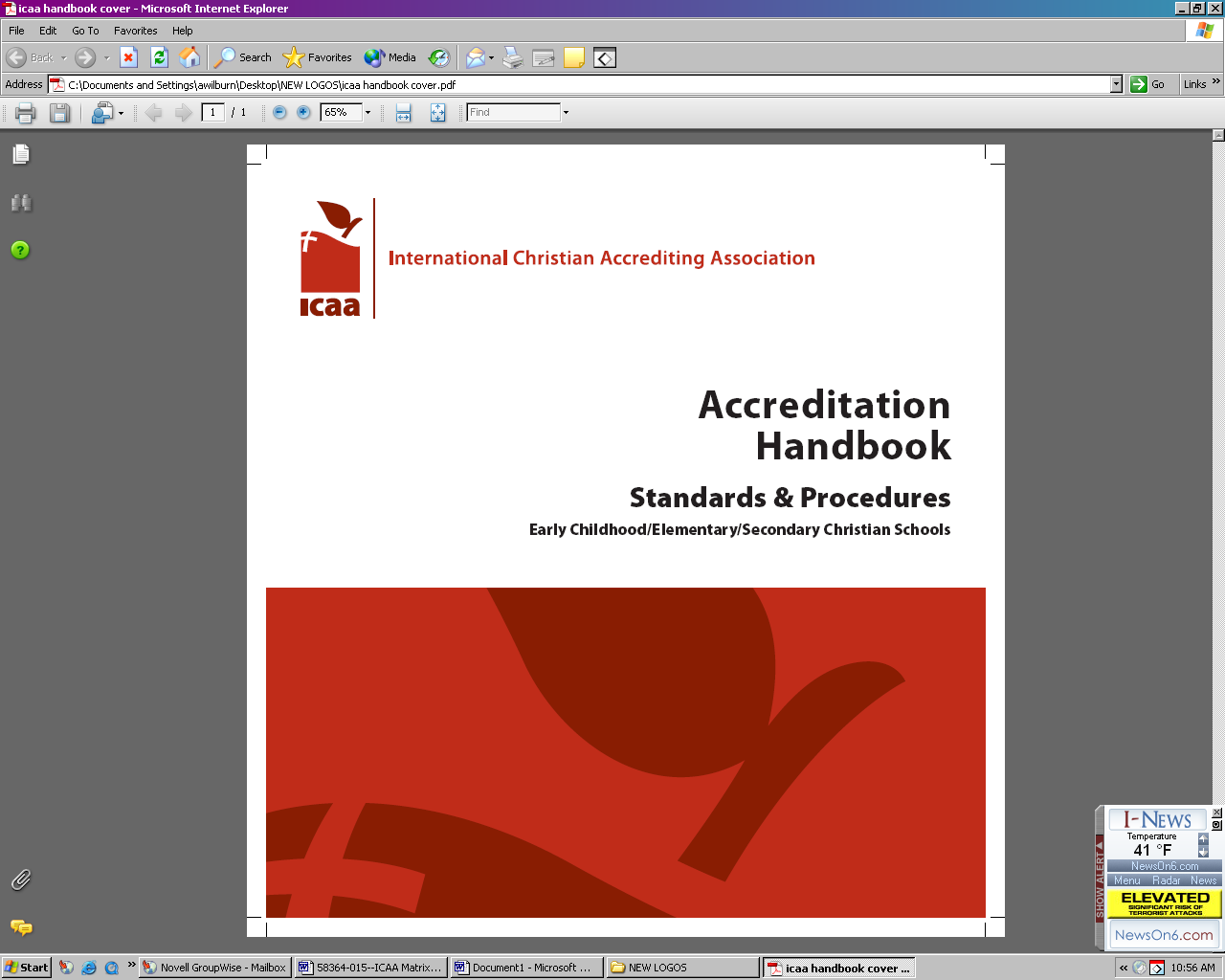 13
[Speaker Notes: Self-Assessment should be completed and uploaded and supporting evidences uploaded at least 6 weeks before the Engagement Review Visit is scheduled

Develop a strategy to link each coding strategy to each Assurance/Self-Assessment rating/diagnostic question it relates to]
Additional Considerations
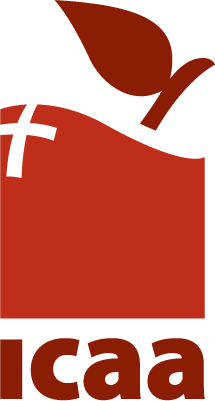 Involve Stakeholders
The Self-Assessment should be a team effort
Head of school should be deeply involved and guide the effort
Use data to guide your decisions
Be thorough, but concise
Your ICAA Chair/Lead Evaluator can provide valuable guidance and answer questions.
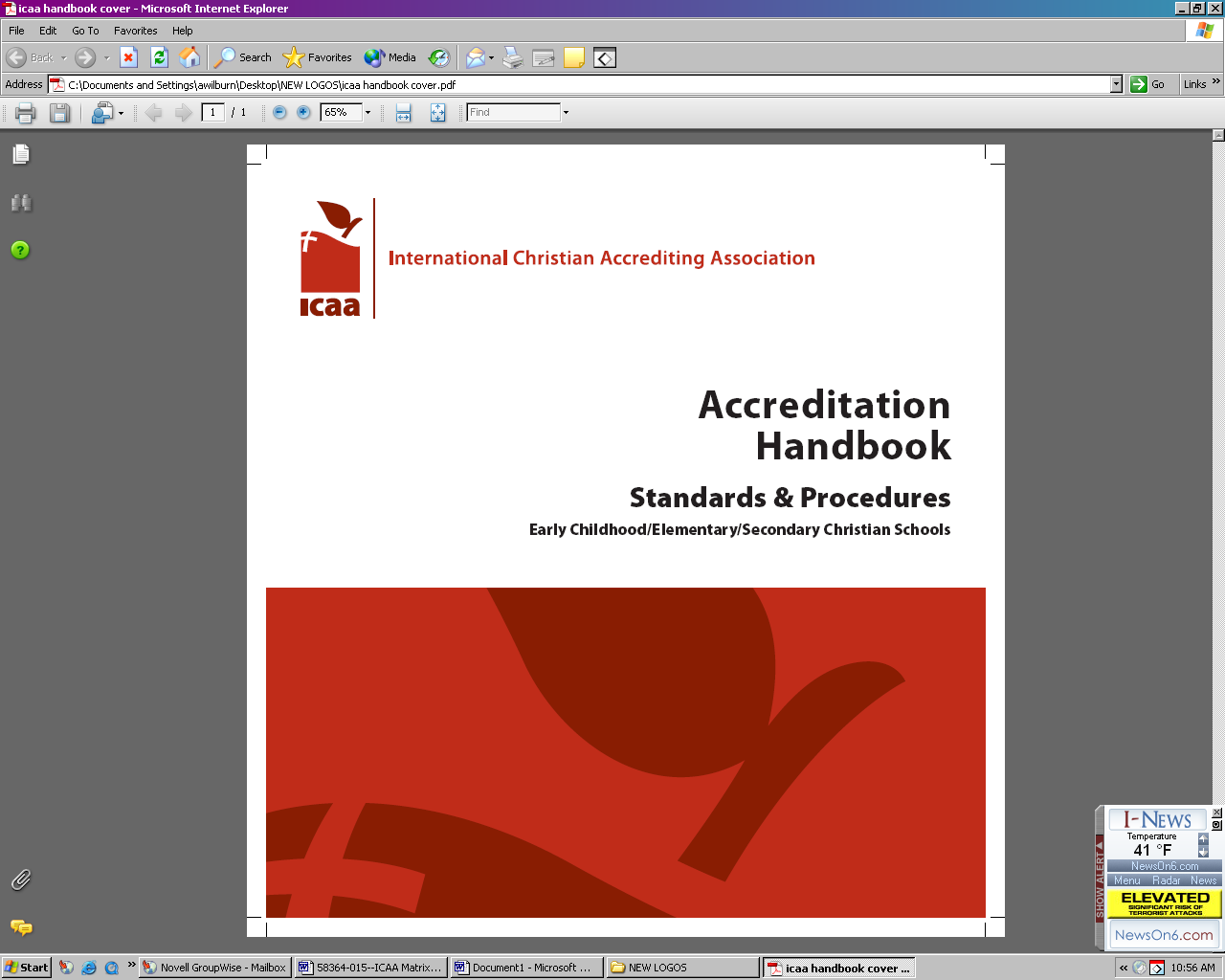 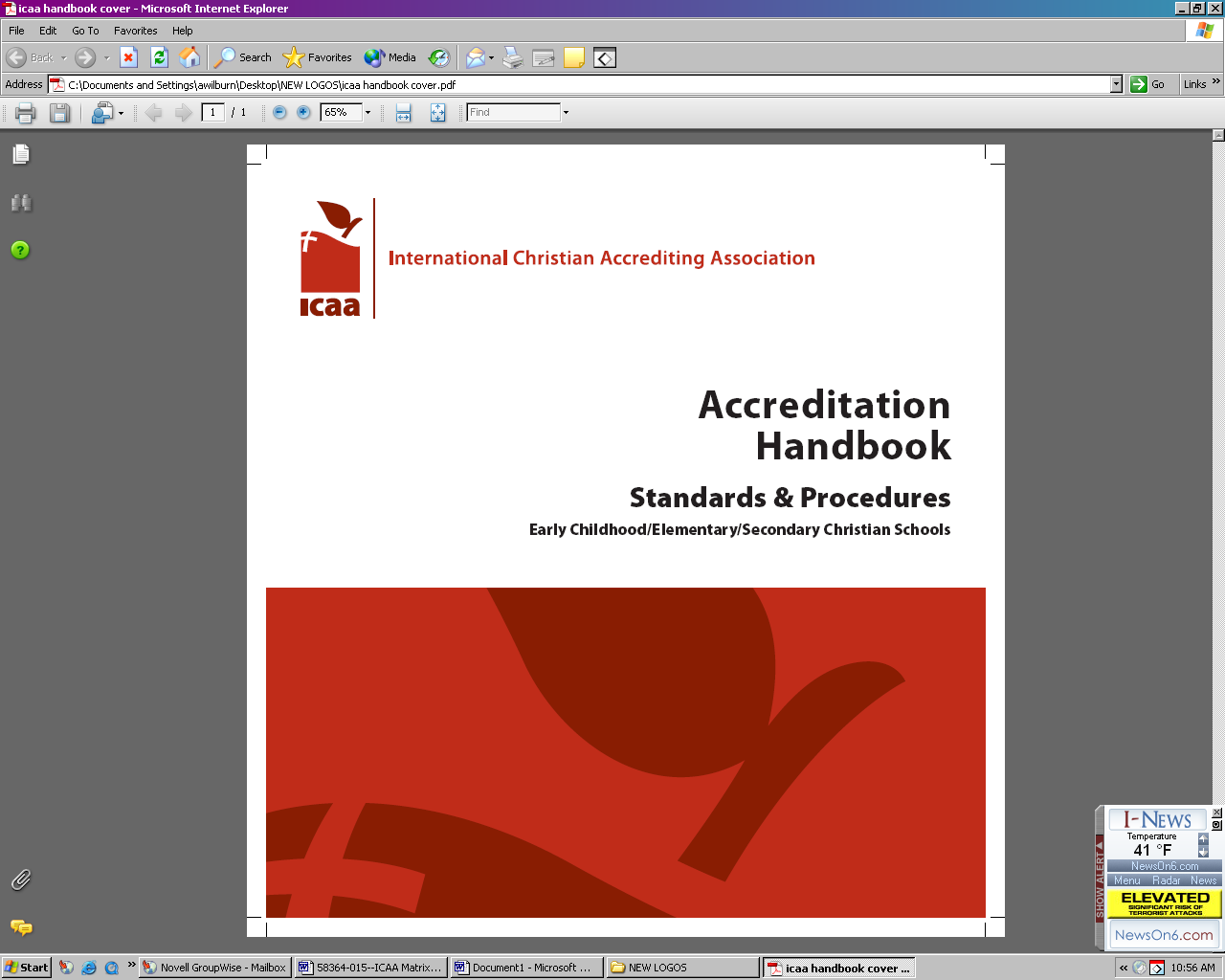 14
[Speaker Notes: Assign a team of stakeholders to evaluate each Domain.  Each team should…
  Review the complete set of standards
  Review each Domain Standard by:
Reviewing the respective standard diagnostic questions.
Collecting and review evidence related to each question, including evidence for Cultural Context Domain Standards that are related to each question.
Based on the evidence, determine the level that best describes the condition or practice of the school for each question.
After all questions have been answered, write, as appropriate, a narrative for the Comments/Insights/Summary section.
Attach/upload the evidence upon which supports the rating level assigned for each Standard diagnostic question (organize evidence so that it is connected to the question it supports.]